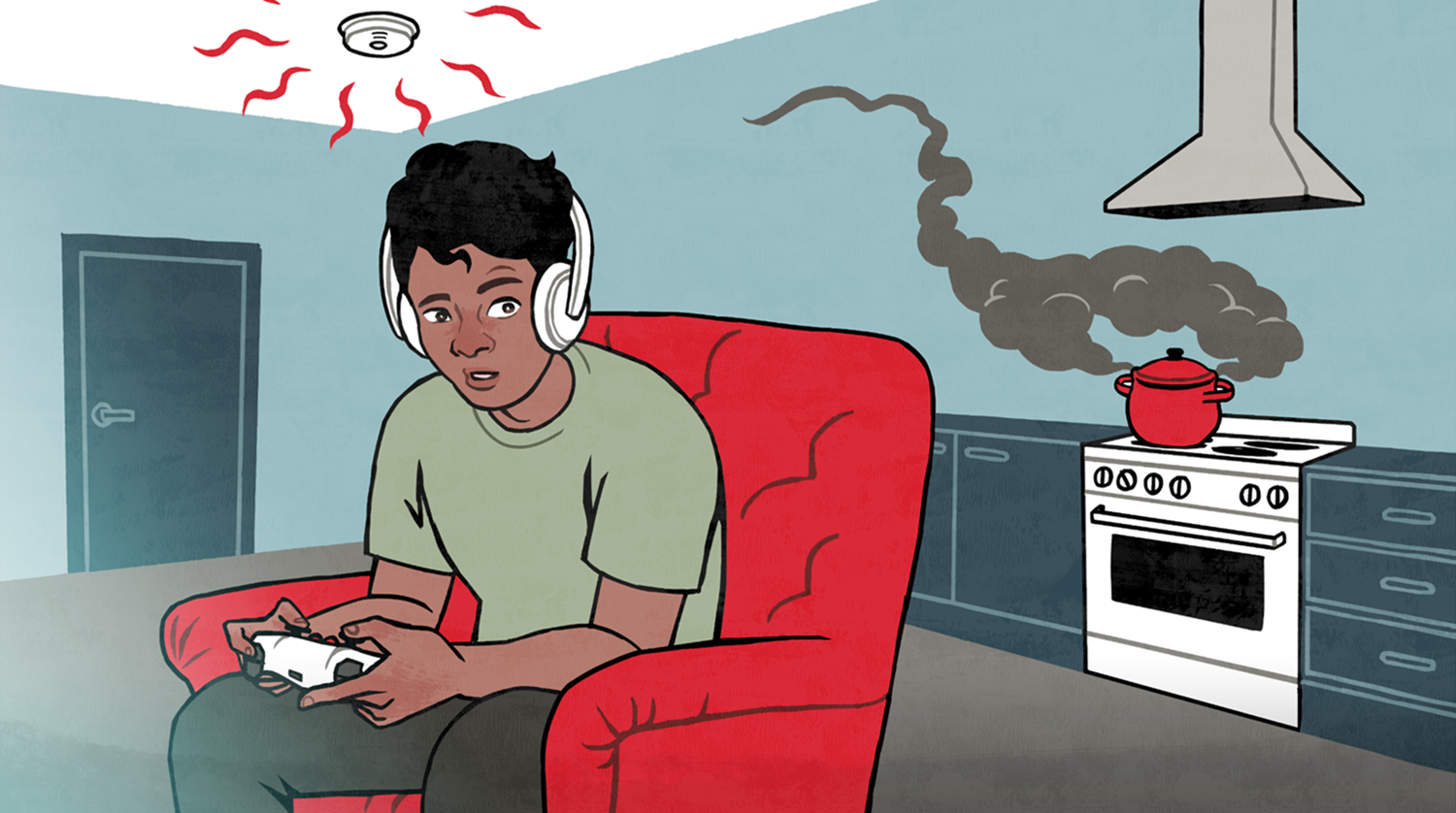 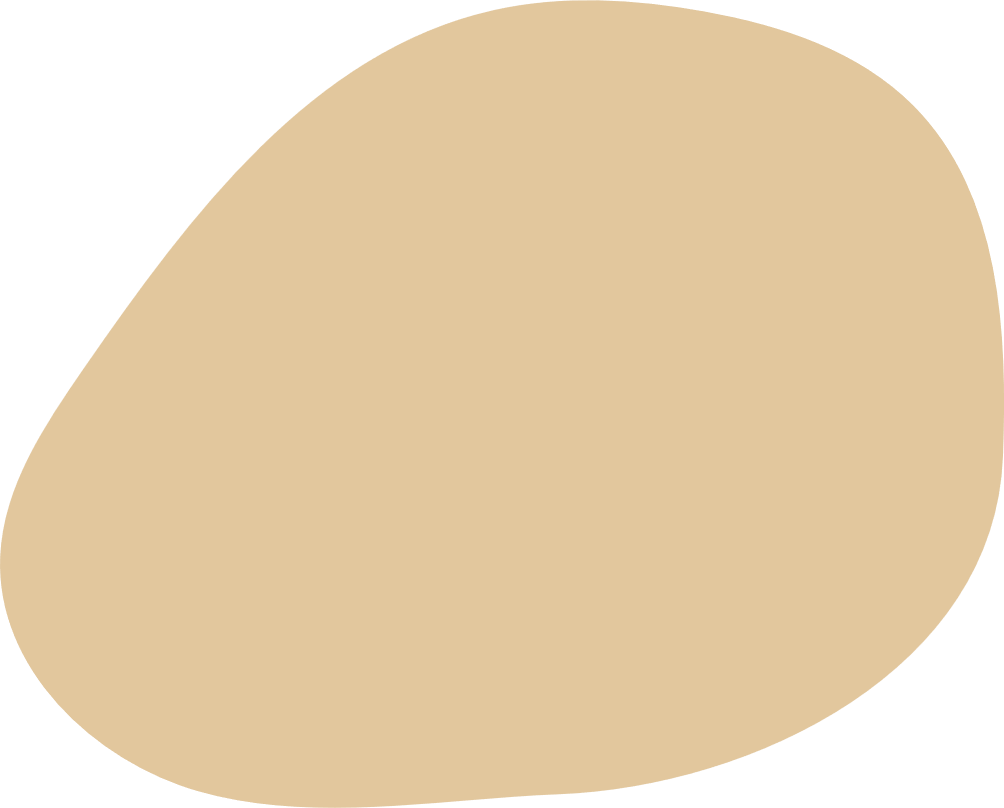 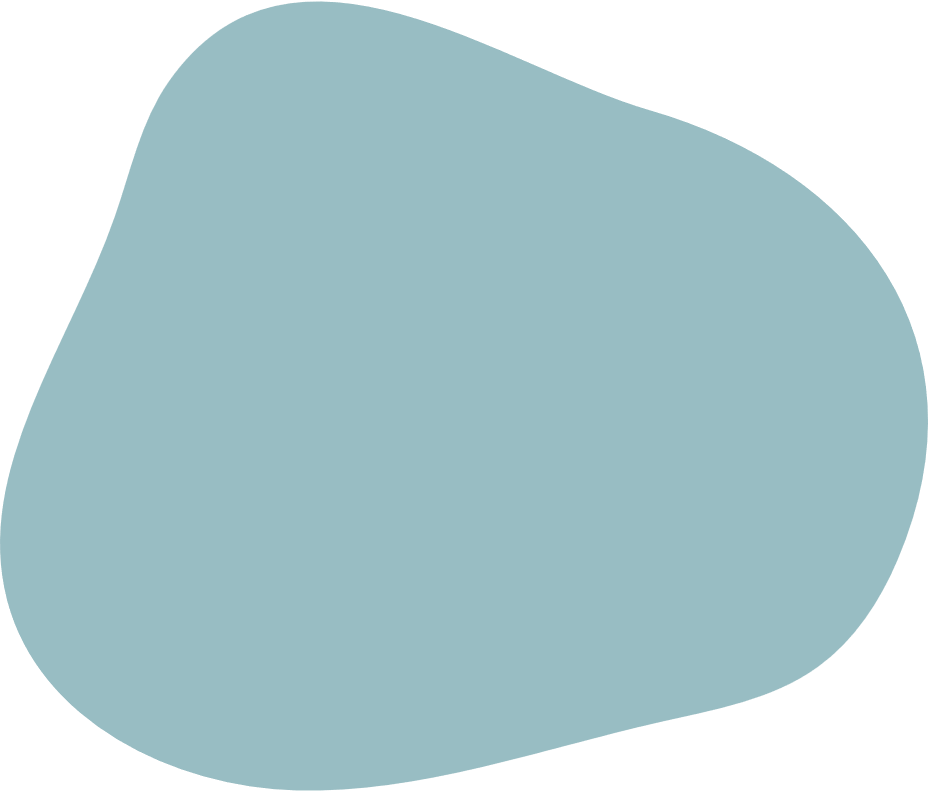 3. 
 You know  what measures to take to improve the fire safety of your home.
2. 
You can identify  fire hazards.
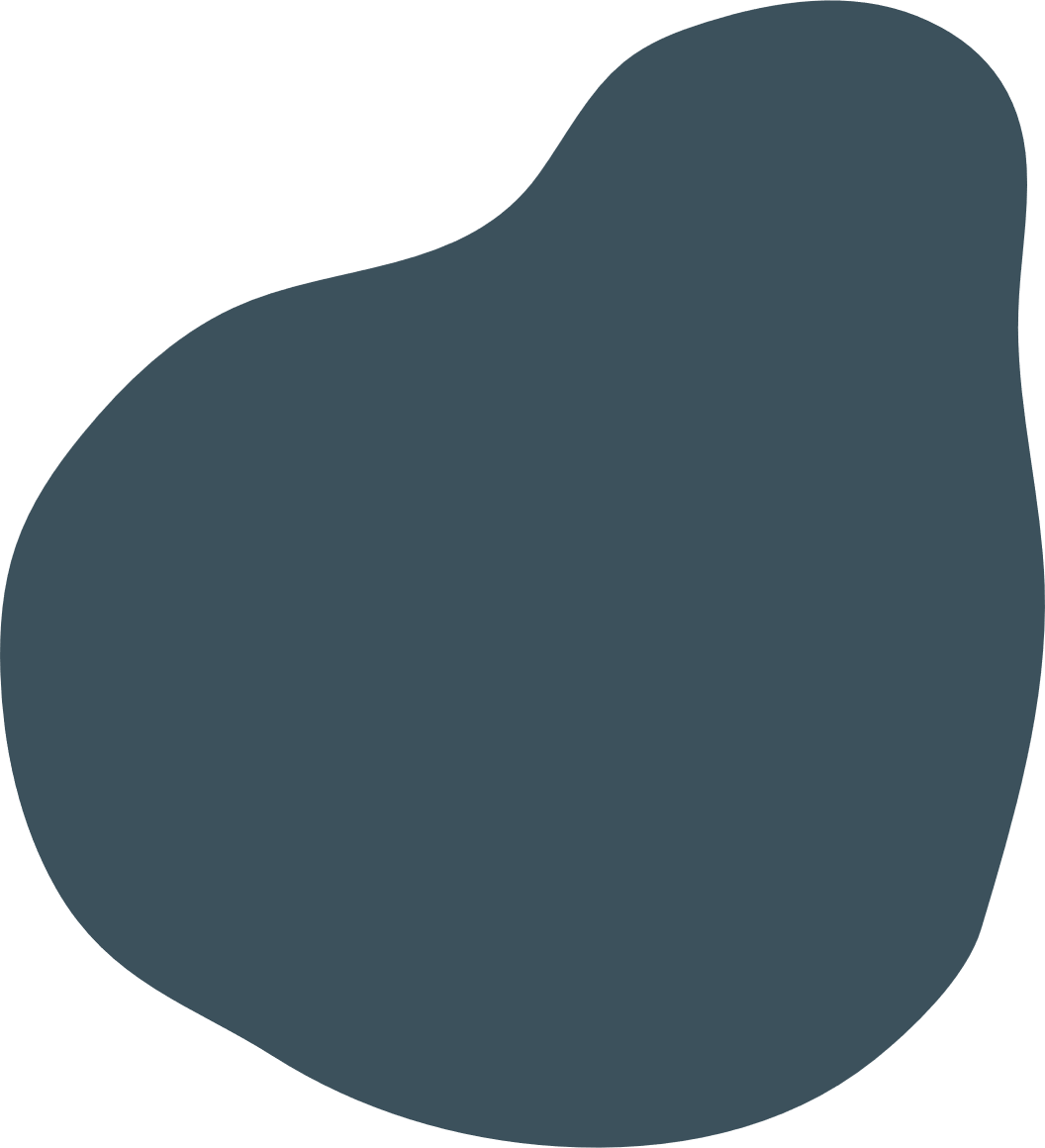 1. 
You can name the most common causes of fires.
LESSON 1:
PREVENTING FIRES
[Speaker Notes: Go over the theme of the class 
Go over the learning objectives that you should know after the class.
Next topic to study: 1. Most common causes of fires.]
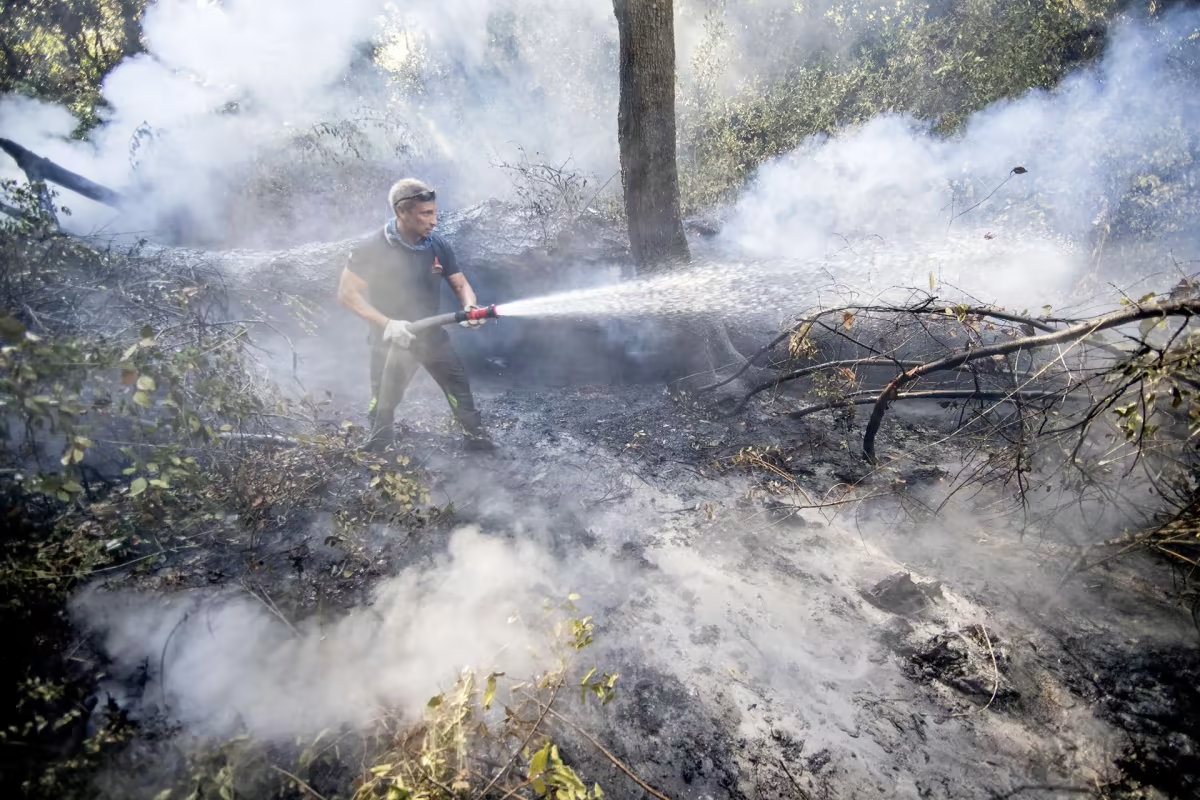 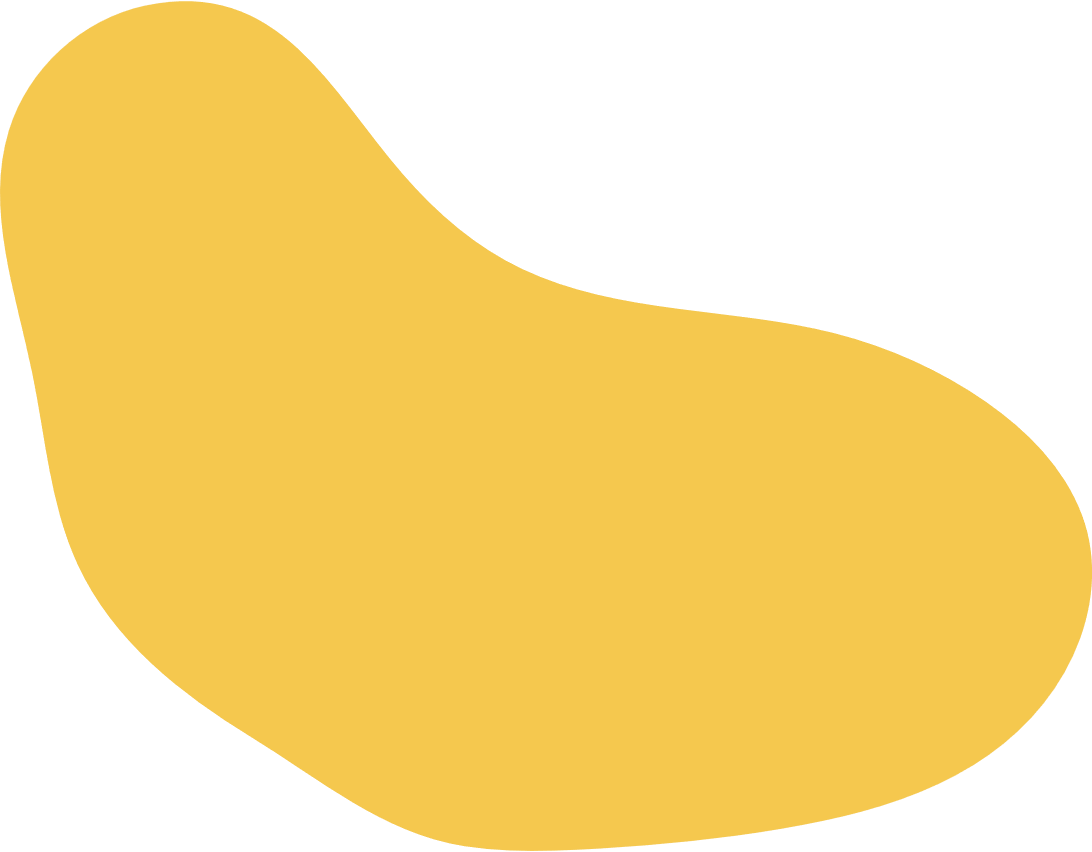 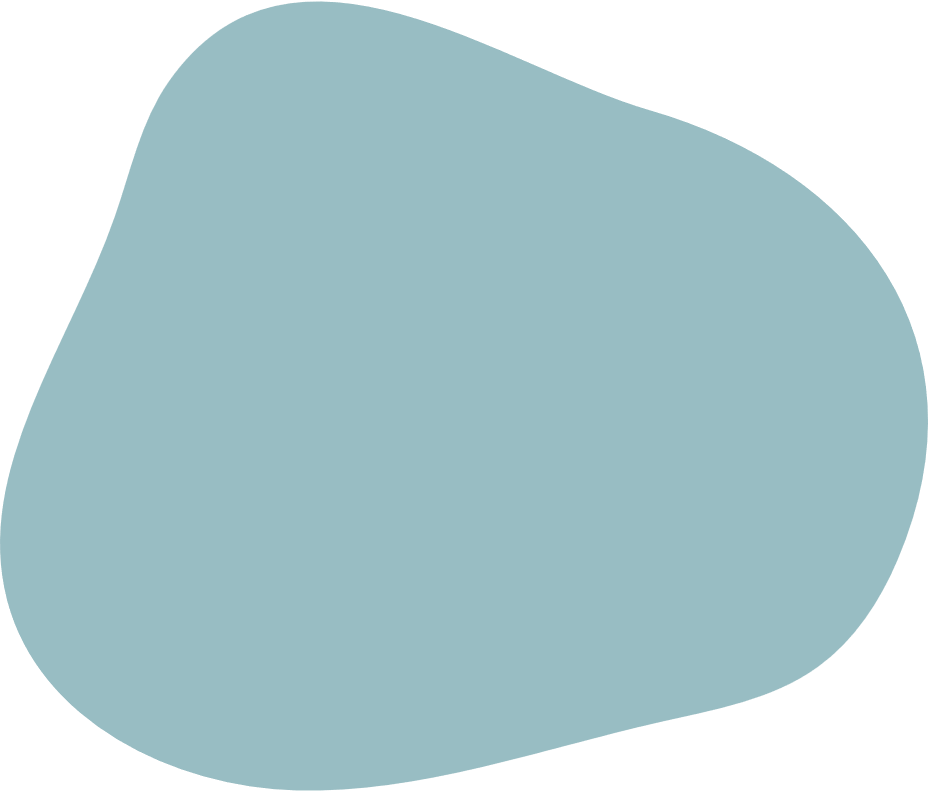 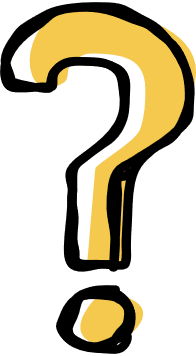 How could the accident have been avoided?
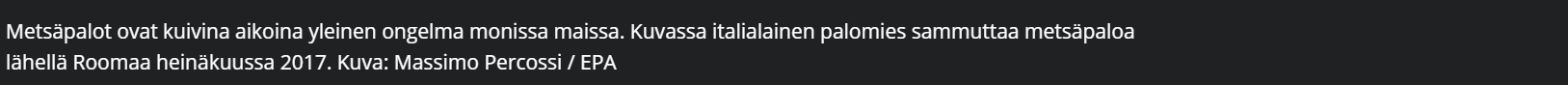 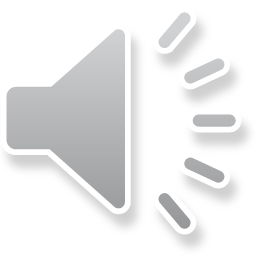 PUBLISHED 19 Sep 2020 at 17:09 https://yle.fi/uutiset/3-10745220
Source: yle.fi
[Speaker Notes: Listen to the news about a fire started by young people (click on the audio icon, only in Finnish) or read the news from the link or aloud.

“In Italy, two university students have been fined €13.5 million for a wildfire that broke out in the Como region last December, according to the British public broadcaster BBC and the Italian newspaper La Stampa, among other sources.
Late last December, the 22-year-old men were having a barbecue at one of the men’s grandparents' mountain cabin when the fire started.
The fire raged for several days, destroying about a thousand hectares of forest on Monte Berlinghera. According to the authorities, about one hundred hectares suffered irreparable damage.
According to an investigations, the fire started from charcoal at the cabin and was spread by drought in the area.  The boys and the couple who owned the cabin were jointly and severally sentenced to pay the fines.

"We are being used as scapegoats"
One of the convicted students feels that they have been used as scapegoats for the fire. According to the defence, the fire originated from several sources.
He also tells La Stampa that the boys immediately called the fire brigade and tried to suppress the flames themselves.
One of the boys' lawyer also asks what is the point of imposing such a large fine knowing that the students will never be able to pay it.
The prosecutor in the case defends the fine to the newspaper Il Giorno Como (you will be transferred to another website) by saying that it is a signal to urge people to better protect the environment.
According to Italian media, the students may be faced with further claims for damages if they are sued by those who suffered property damage in the area affected by the fire.”]
Each year, almost 12 000 fires break out in Finland.
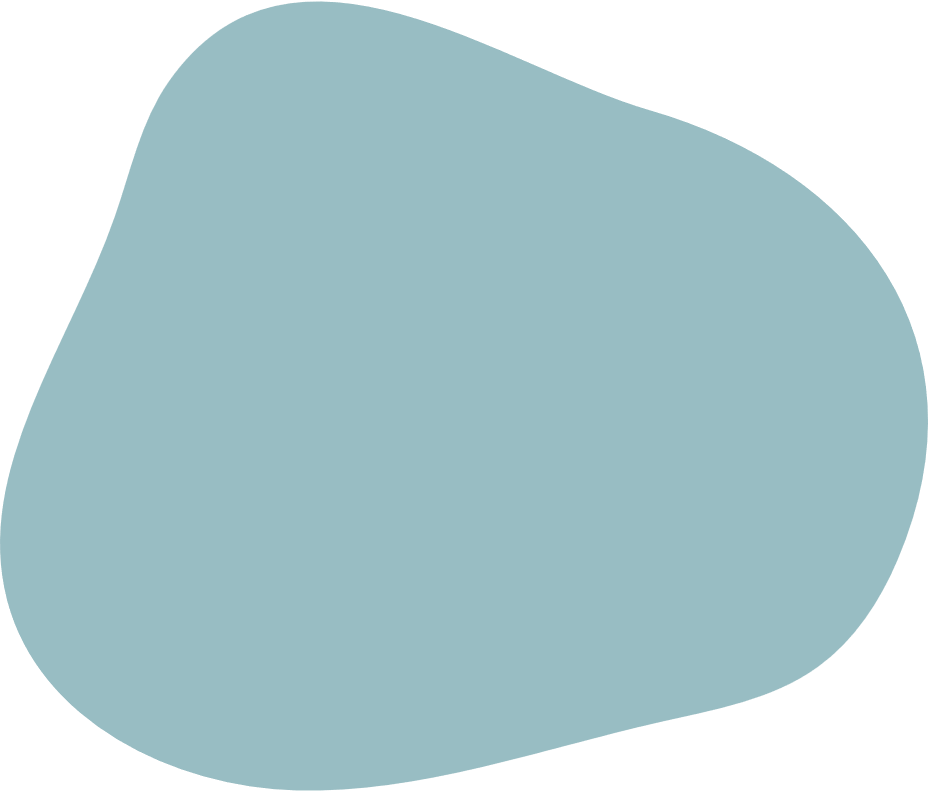 1/3
Almost one third of fires are caused by people’s negligence or are started deliberately.
Almost 3,000 fires break out in homes each year.
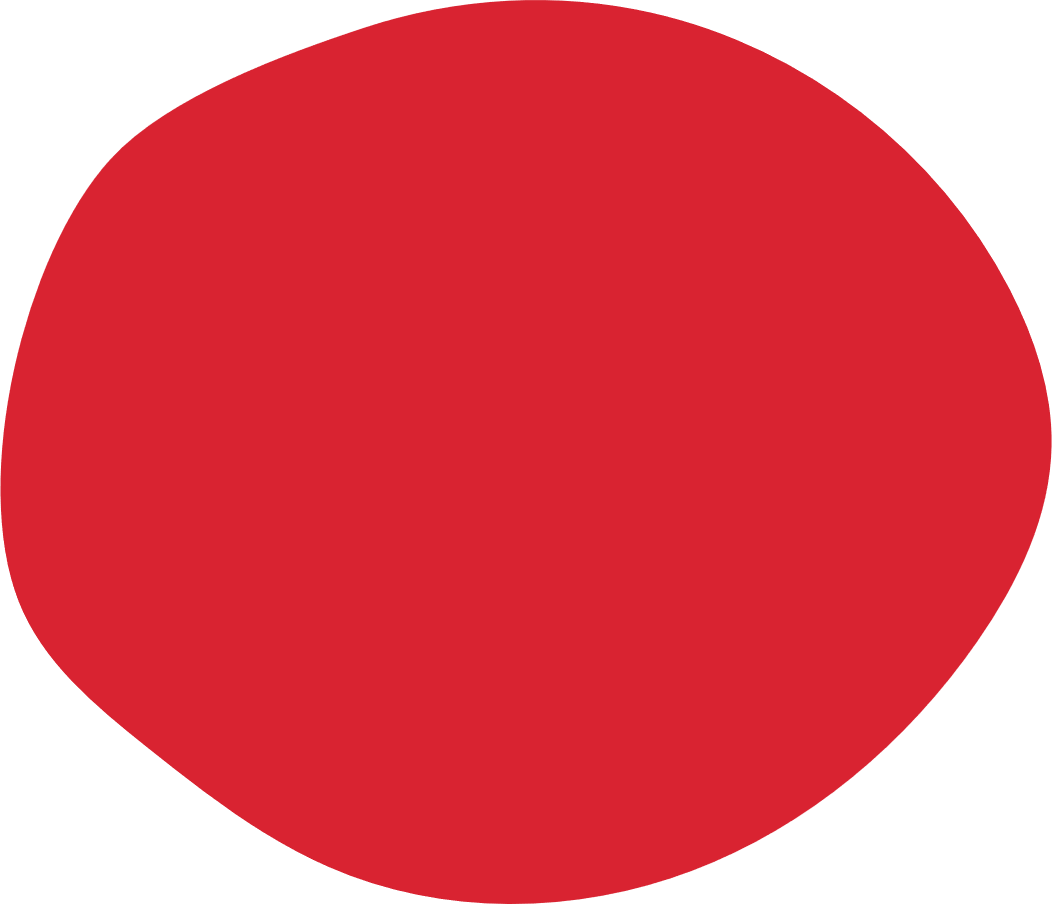 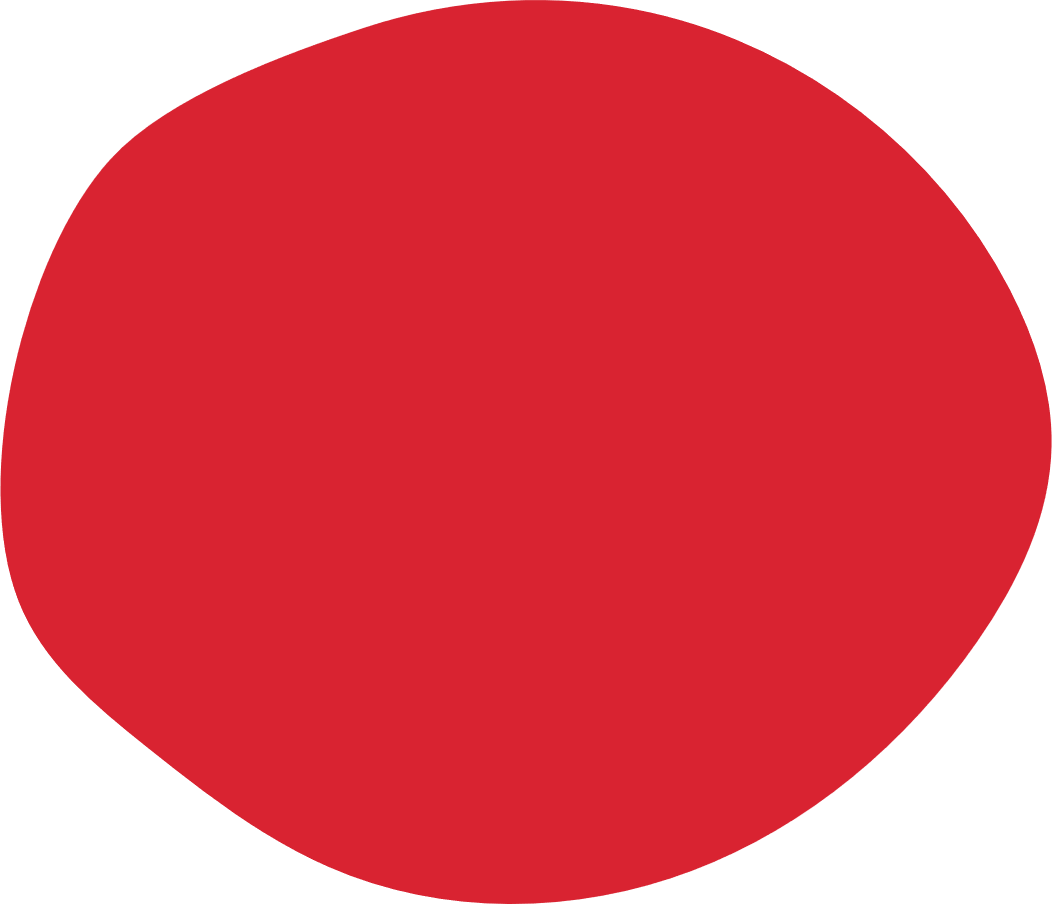 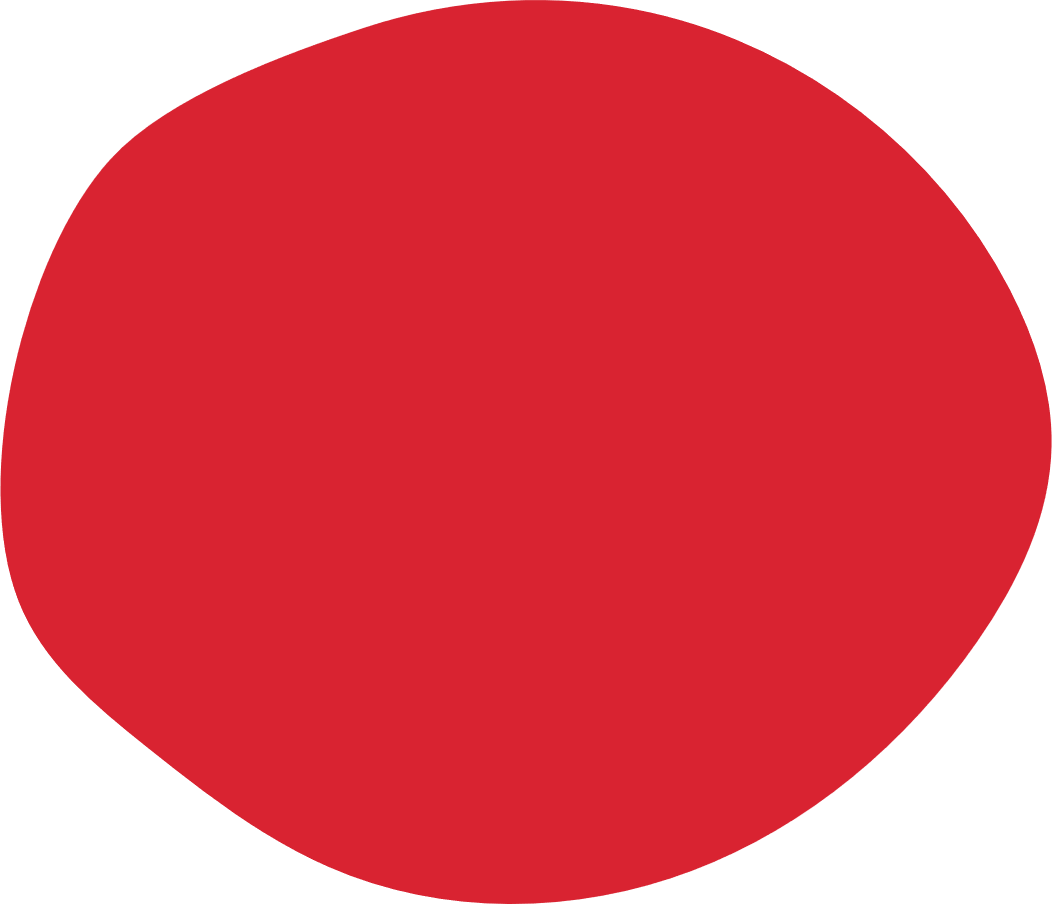 49
8
3,000
Every day, there is a fire in eight homes.
In 2019, 49 people died in fires.
[Speaker Notes: Much of fires occur in homes. 
In Finland, about fifty people die each year in household fires. This is higher than the average in Western Europe. 
Many fires could have been avoided by small changes in habits: by being careful and observant and by following instructions and regulations.]
Most common causes of fires
Unattended cooking
Careless use of open fire
Careless heating of a sauna
Electrical appliances
Using a device contrary to the user manual
Using a faulty device
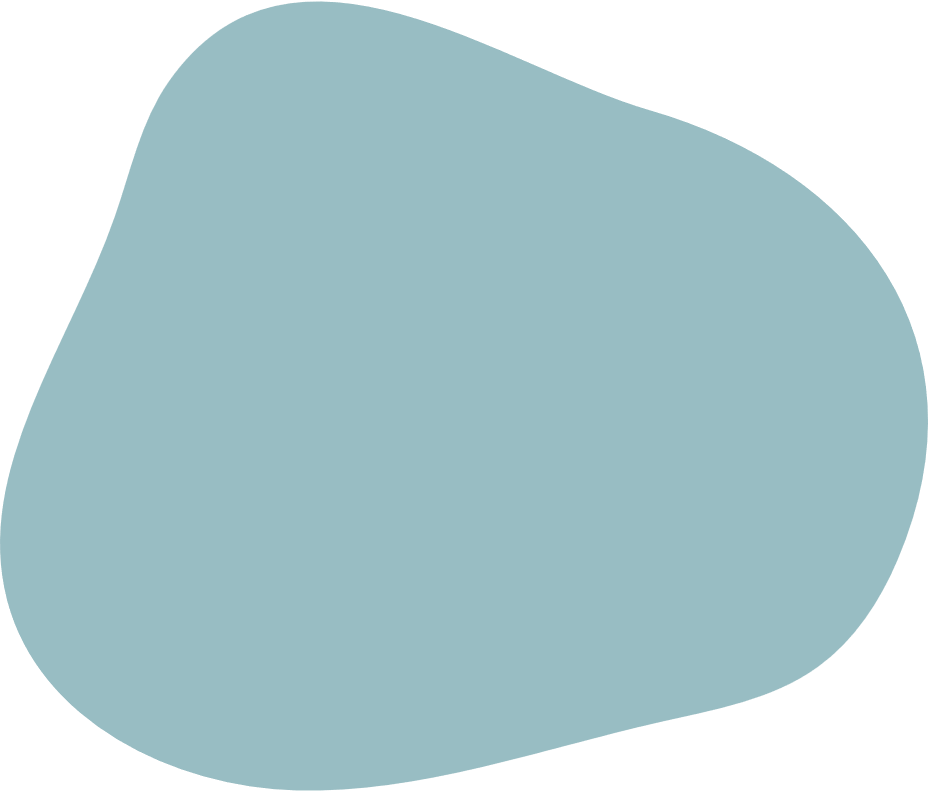 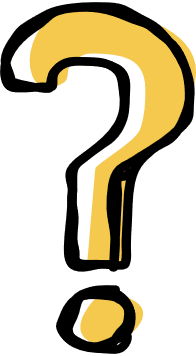 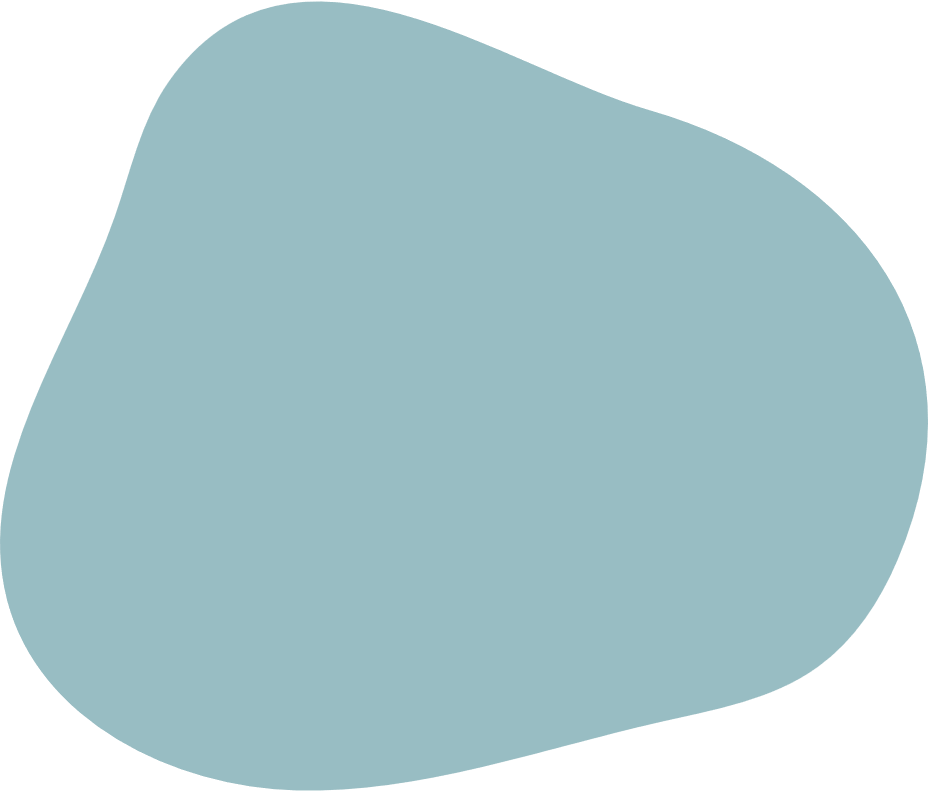 How can you avoid fires caused by cooking?
[Speaker Notes: • Most common: Fires relating to food preparation break out approximately three times a day, or roughly one thousand per year. 
• Second most common: Open fires. A fire caused by candles, tobacco, or other open fire breaks out in approximately 650 homes each year. Open fires include disposable barbecues and camp fires.
• There are approximately 400 sauna fires in Finland each year.]
Intoxicants and smoking are a dangerous combination
The majority of people who die in fires were under the influence of alcohol or other intoxicants when the accident occurred.

A person under the influence of alcohol or intoxicants, and smoking, may easily fall asleep whereby a cigarette falling from the hand easily ignites home textiles. 
This represents the most common cause of death in fires.
[Speaker Notes: Almost 75% of men and 65% of women who die in fires were under the influence of alcohol or other intoxicants at the time of the accident.
Heavy use of alcohol or other intoxicants in combination with smoking are among the biggest causes of fatal fires. 
Careless smoking is still one of the most common causes of fires.]
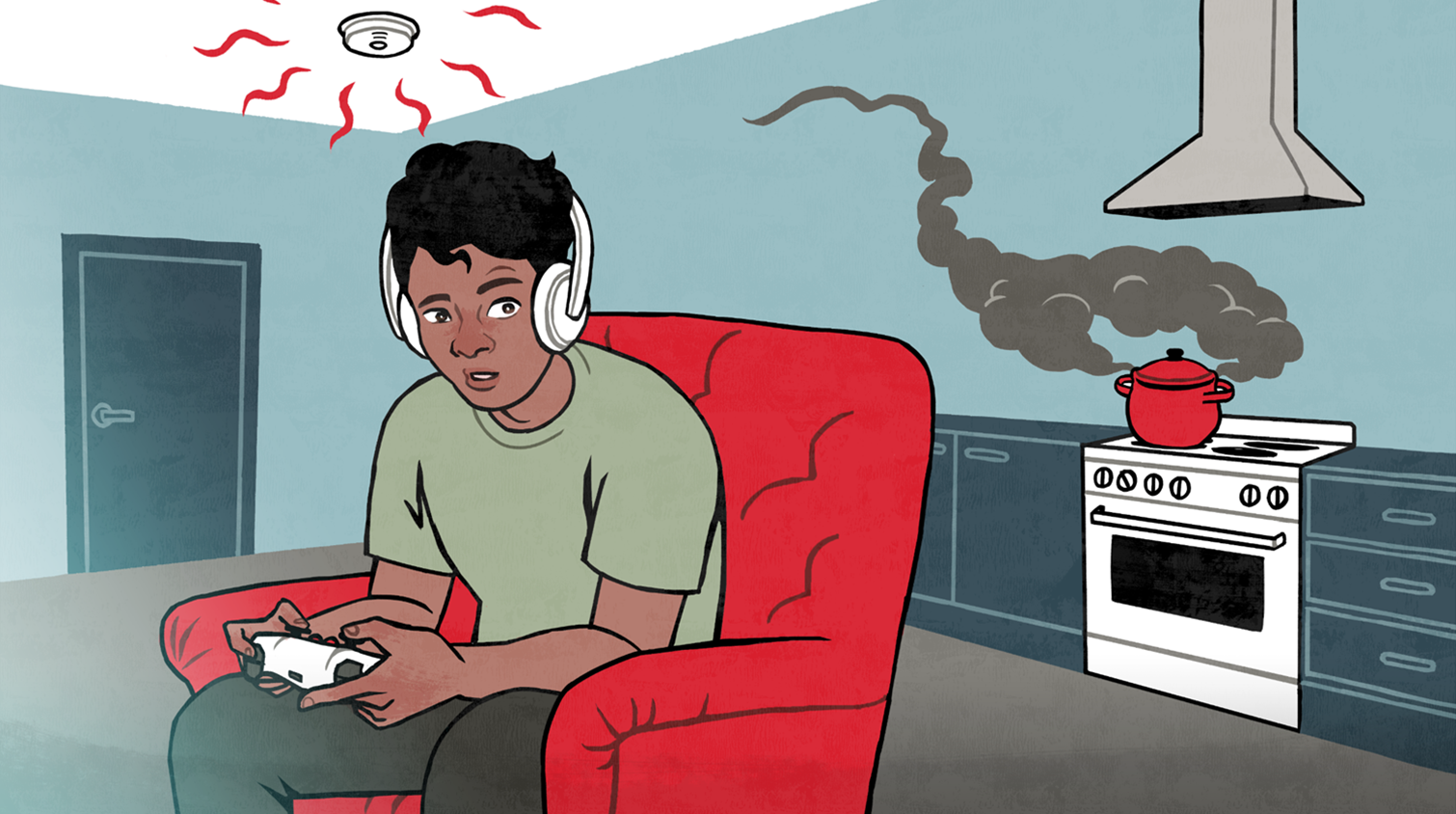 3. 
 You know  what measures to take to improve the fire safety of your home.
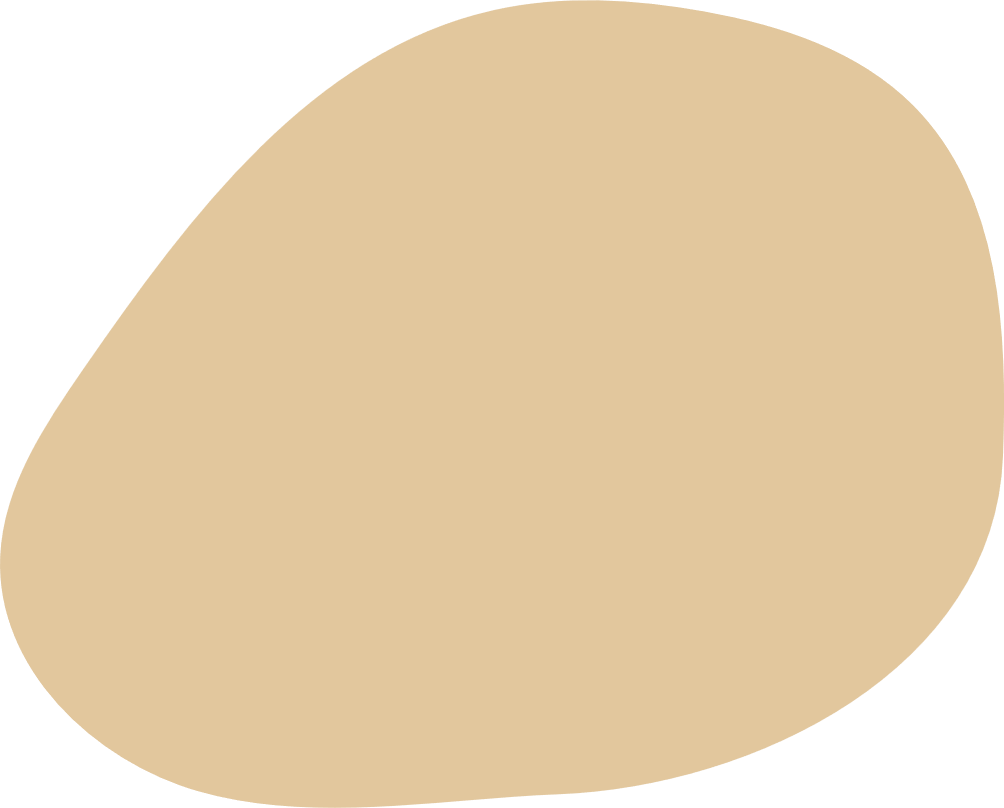 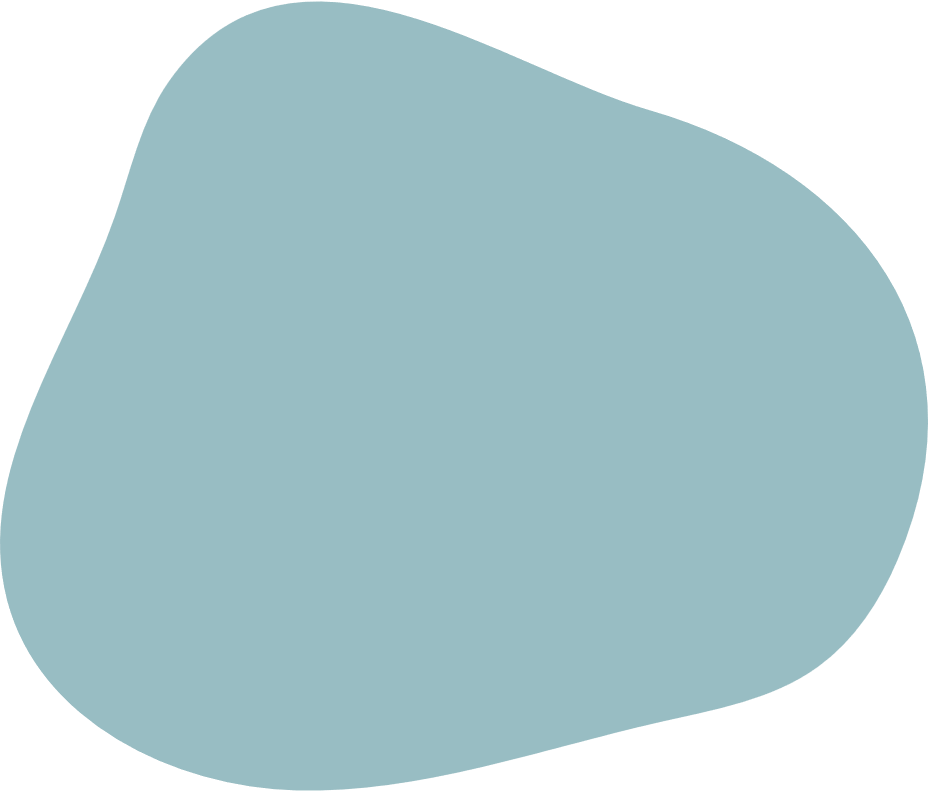 2. 
You can identify  fire hazards.
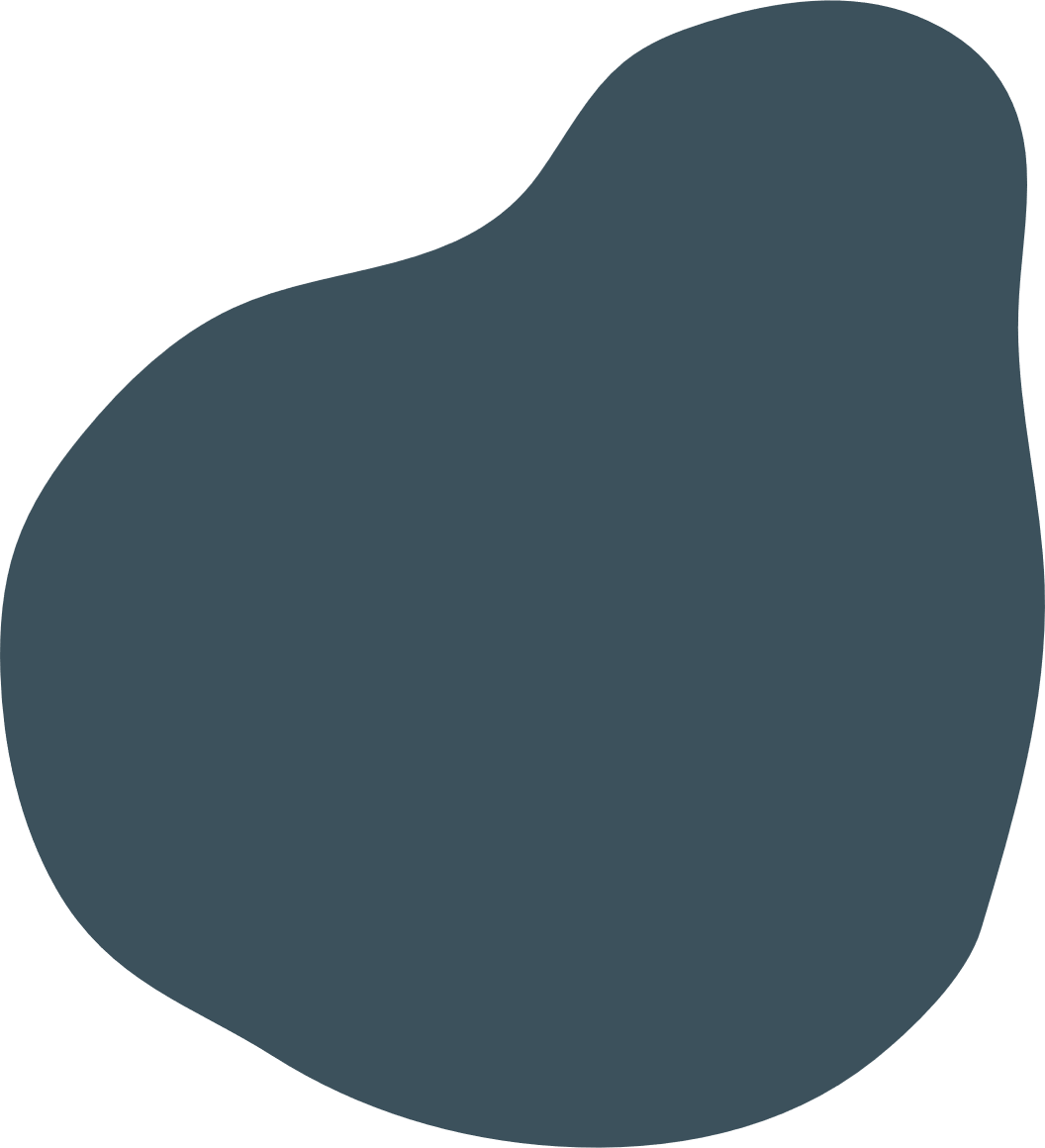 1. 
You can name the most common causes of fires.
LESSON 1:
PREVENTING FIRES
[Speaker Notes: Revision: Most common causes of fires.
Unattended cooking
Careless use of open fire
Careless heating of a sauna
Electrical appliances
Using a device contrary to the user manual
Using a faulty device

Next: Identifying fire hazards.]
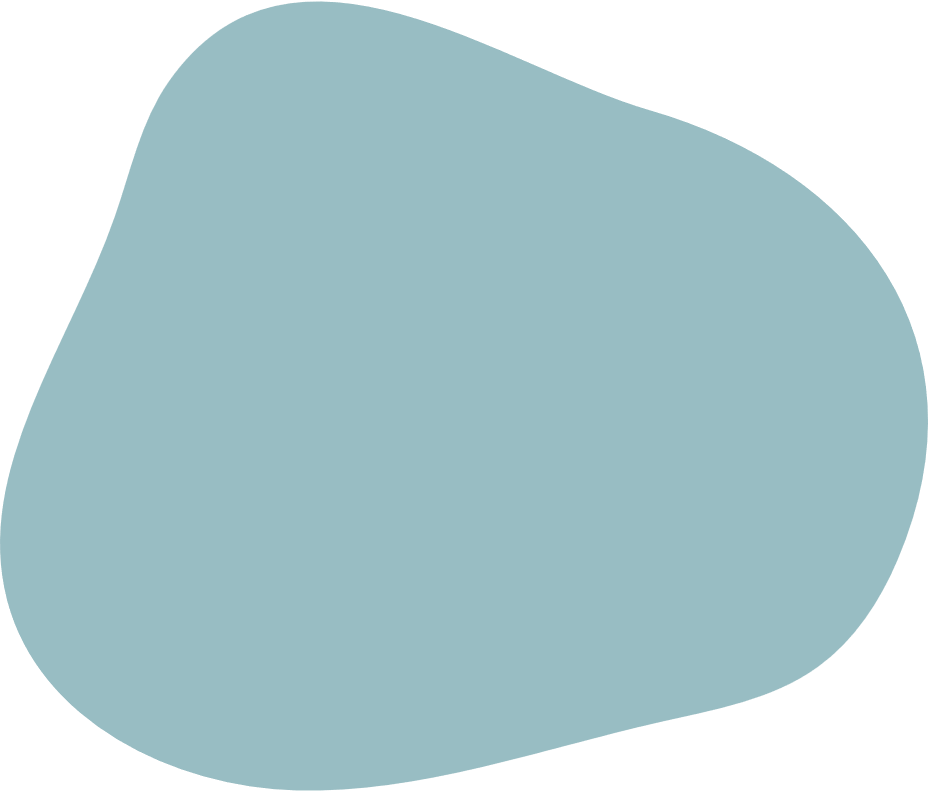 Can you identify
the fire hazard 
in the image?
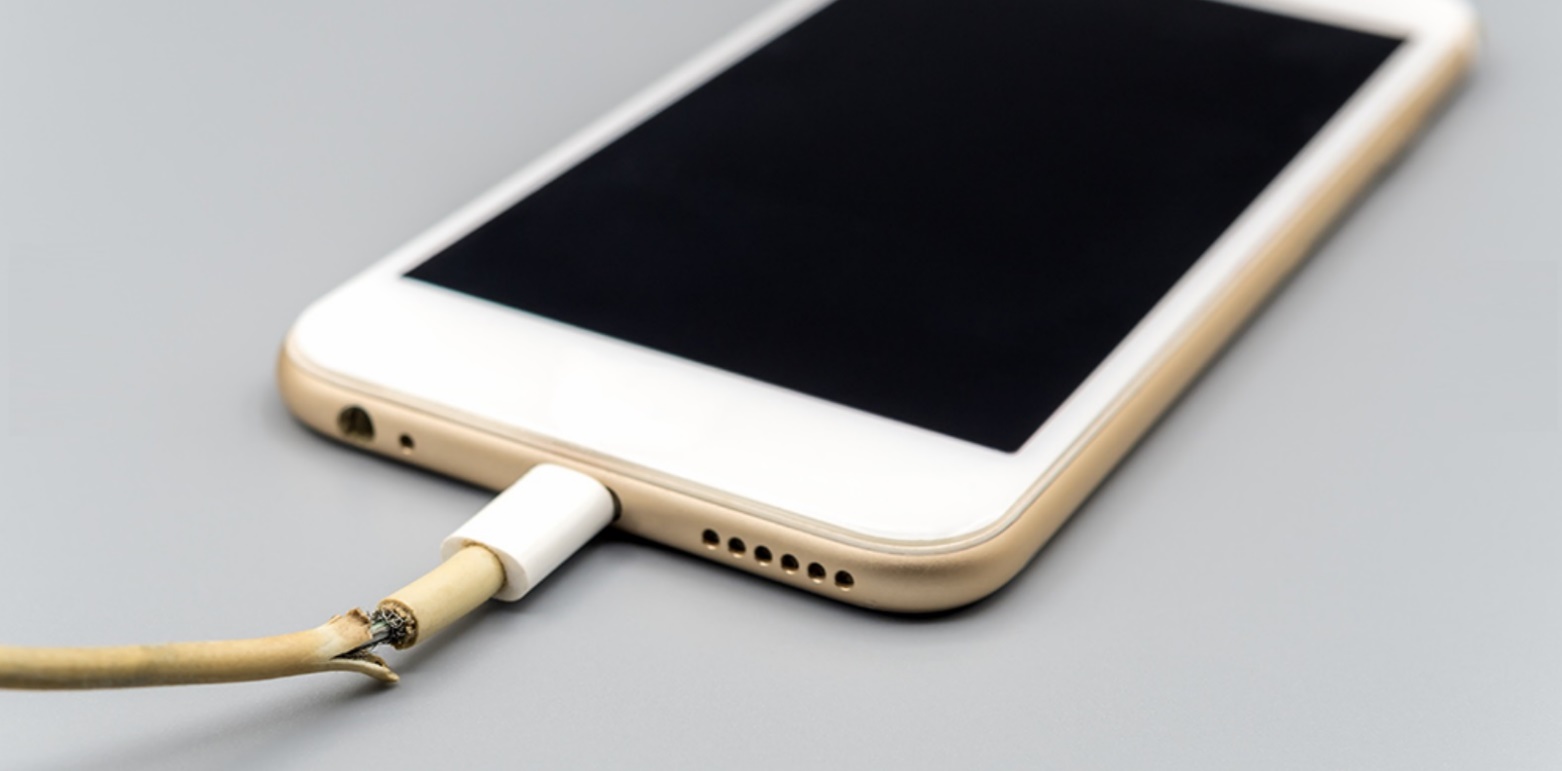 [Speaker Notes: Answer: Faulty electrical equipment]
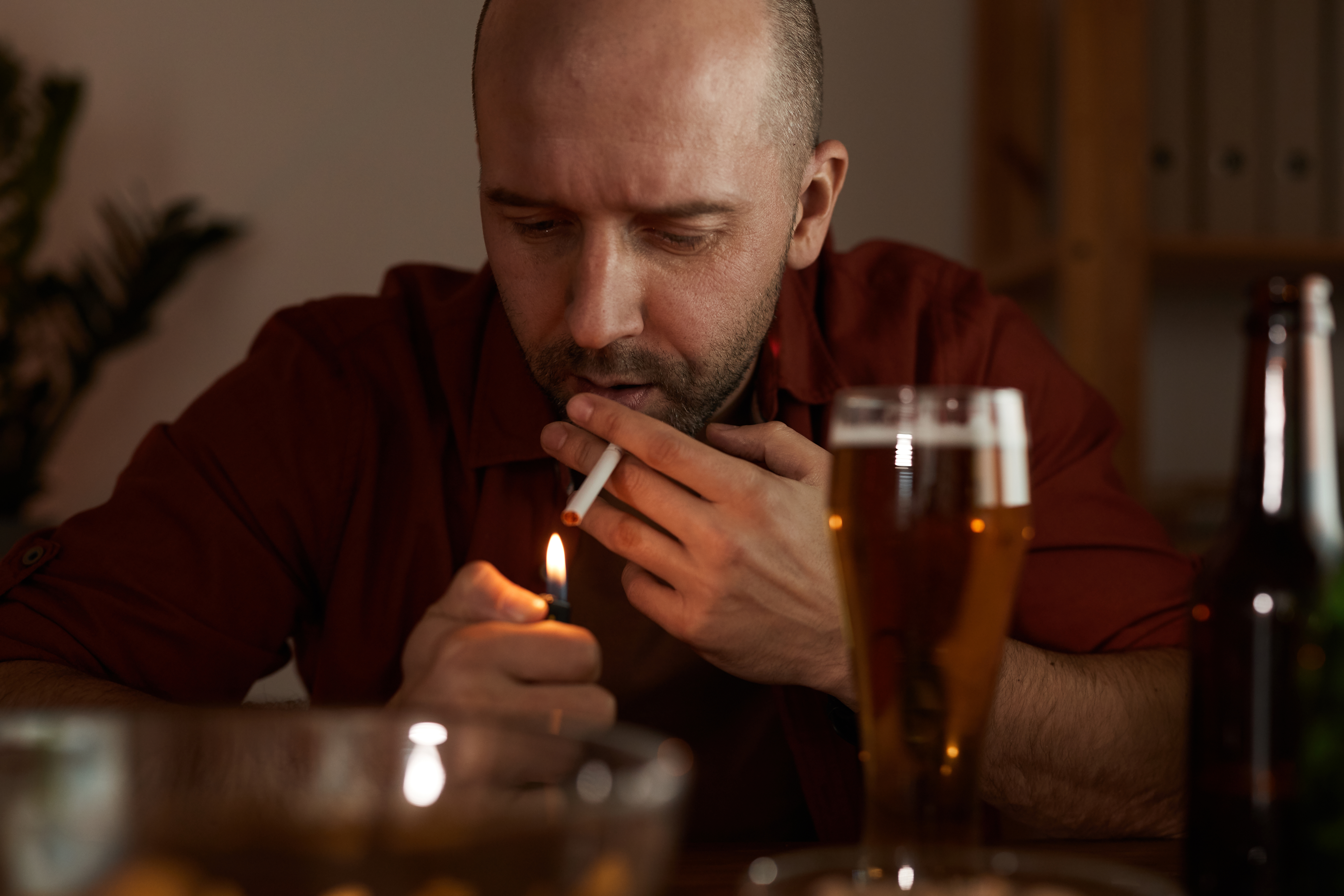 [Speaker Notes: Answer: Alcohol use and smoking. 
Around 70% of victims of fires were under the influence of alcohol or other intoxicants at the time of the fire.]
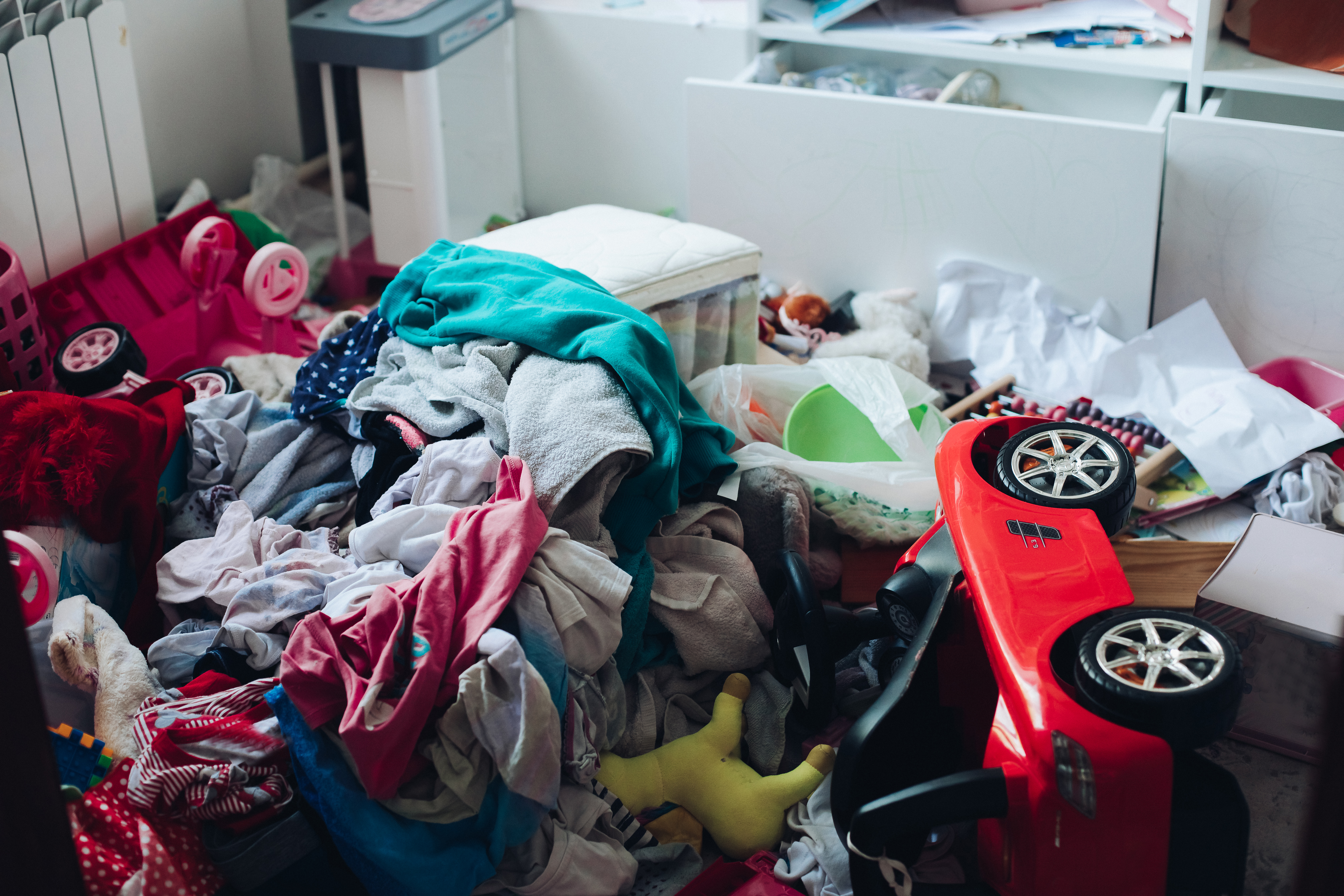 [Speaker Notes: Answer: UntidinessMaintaining good order and tidiness and storing flammable items correctly help prevent fires.]
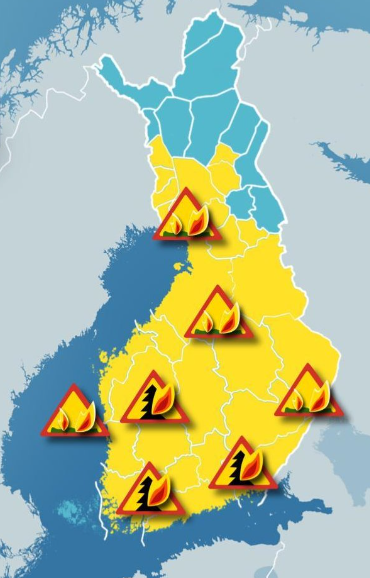 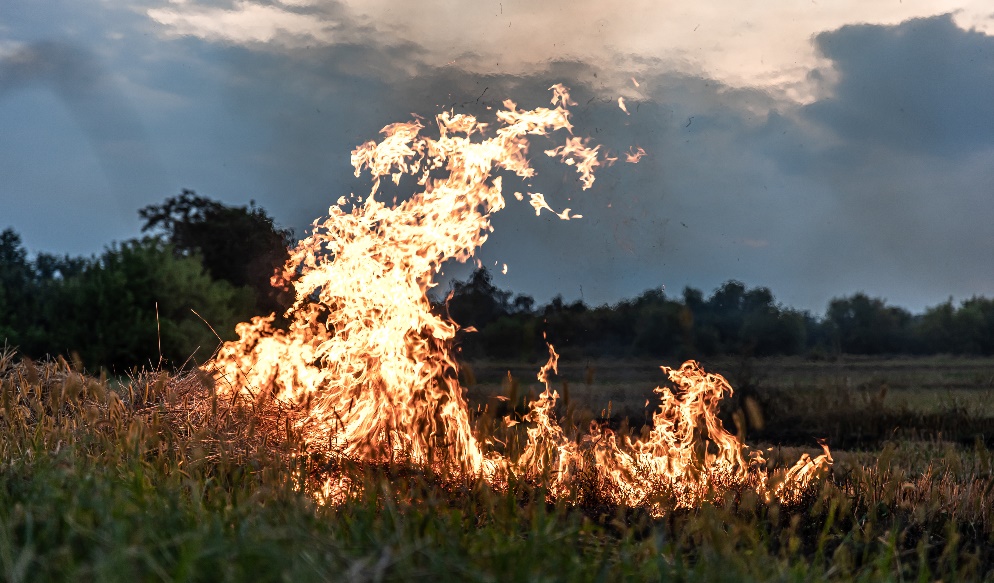 Source: YLE
[Speaker Notes: Answer: Heat and dryness
A campfire or other open fire may not be lighted if risk of forest fire, grass fire or other fire is apparent. Such a situation may arise from dry or windy conditions, for example.
A forest or grass fire warning may be issued for the area. During the warning, it is prohibited to light campfires or other open fires. 

Forest fire warning warns when terrain is dry
The Finnish Meteorological Institute issues a forest fire warning when conditions in the forest are dry. Lighting open fires is not permitted while a warning is issued.

www.fmi.fi for information about warnings.]
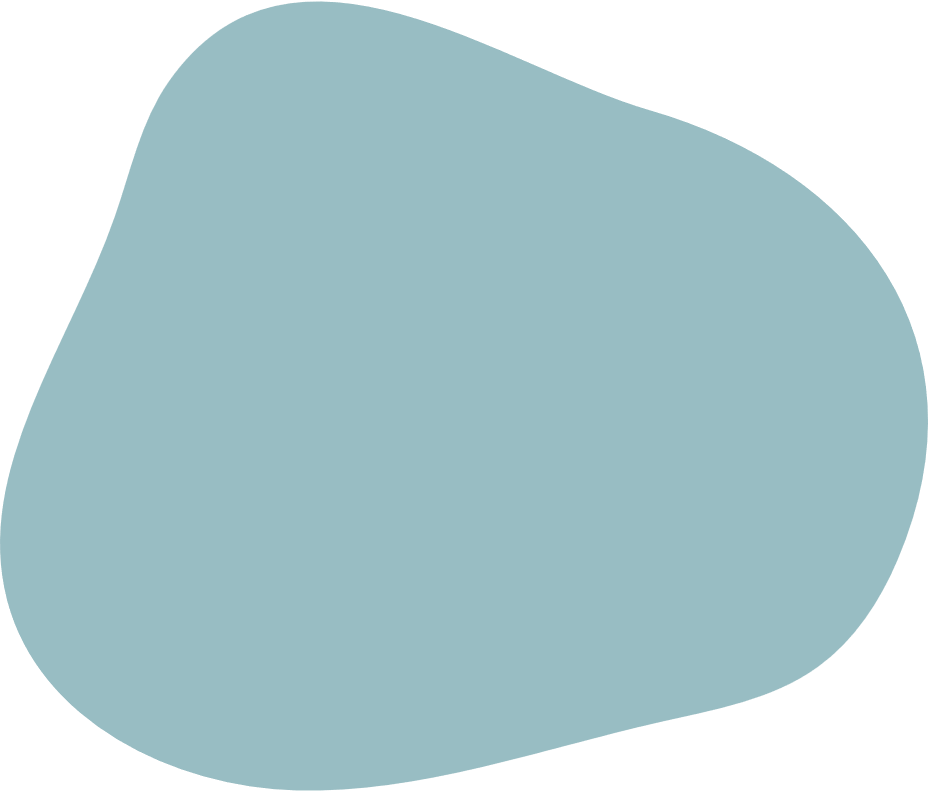 With small acts 
and changes in your habits, you can effectively 
prevent fires and dangerous situations.
What is required by law?
Everyone: 
must be careful to avoid the risk of a fire.
has a duty to intervene in accordance with one’s ability in a dangerous situation and prevent an accident from happening or spreading.

Liability for damages:
Careless handling of fire may lead to extensive damage and liability for damages.
Anyone who has deliberately lighted a fire always has to compensate for the resulting damage. This also applies to under 15 year olds.
[Speaker Notes: Rescue Act
Section 2 of the Rescue Act refers to the general obligations which insofar as lives of the young are concerned in particular relate to the duty to be careful and care when handling fire.  
It is important to understand that prevention of danger situations and accidents is everyone’s obligation.
Even though the legal requirement is to be careful and intervene in danger situations, it is important to understand that taking care of one’s own and everyone else’s safety is in the interest of everybody. 

Link to the Rescue Act: http://www.finlex.fi/fi/laki/ajantasa/2011/20110379#L2.]
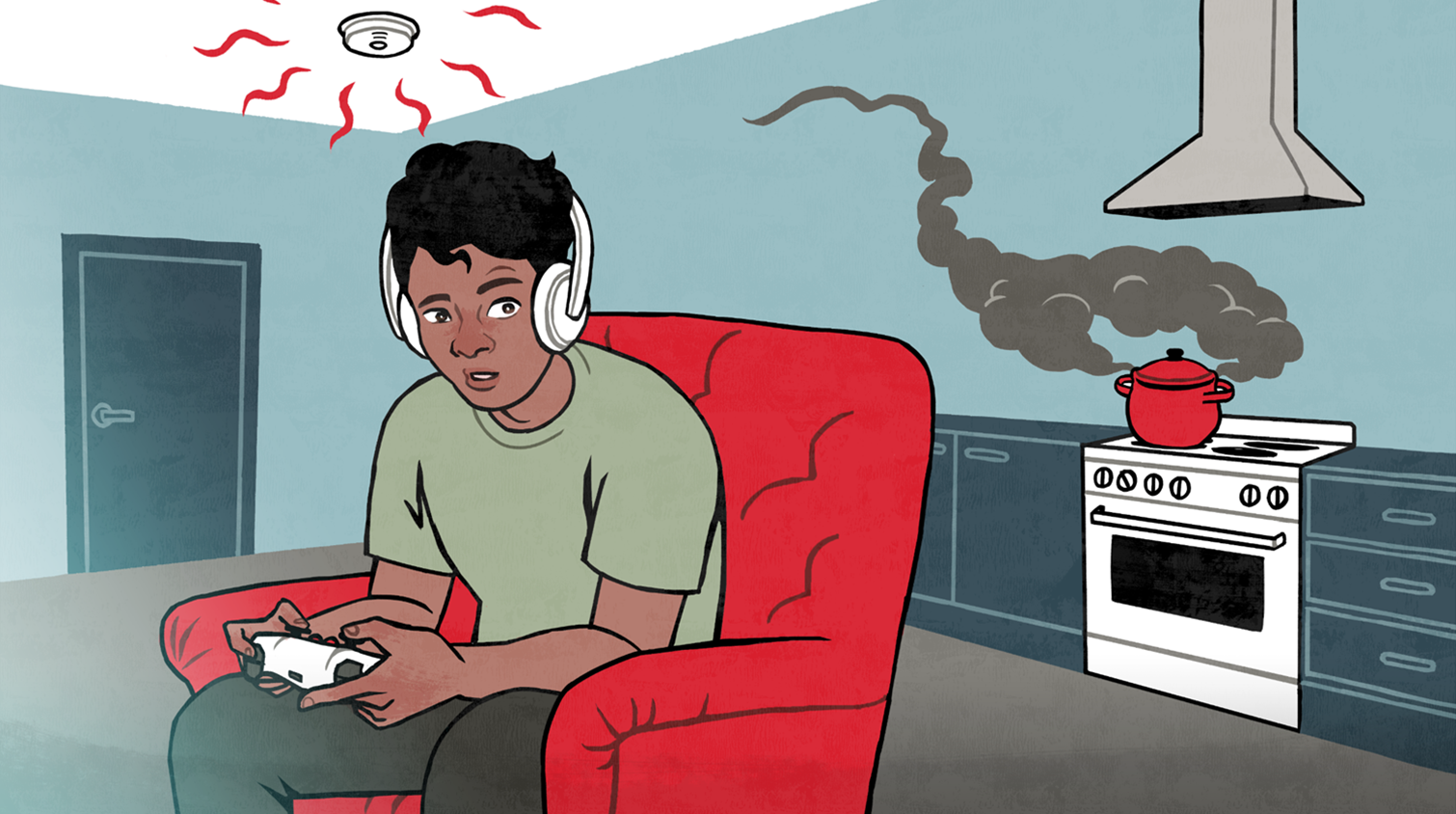 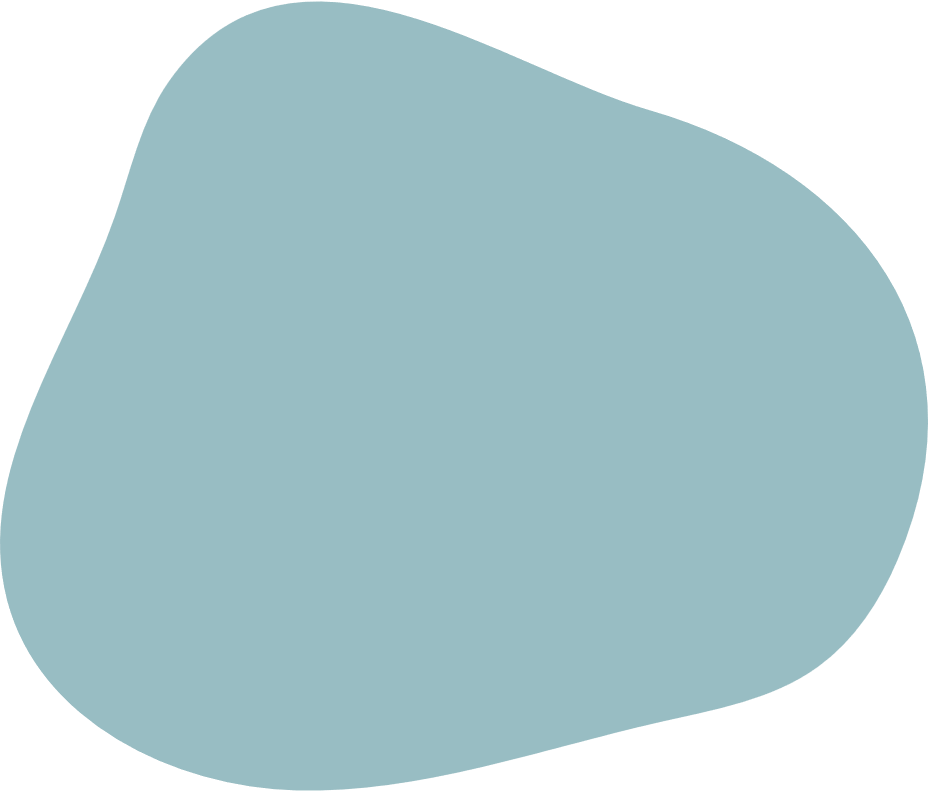 2. 
You can identify  fire hazards.
3. 
 You know  what measures to take to improve the fire safety of your home.
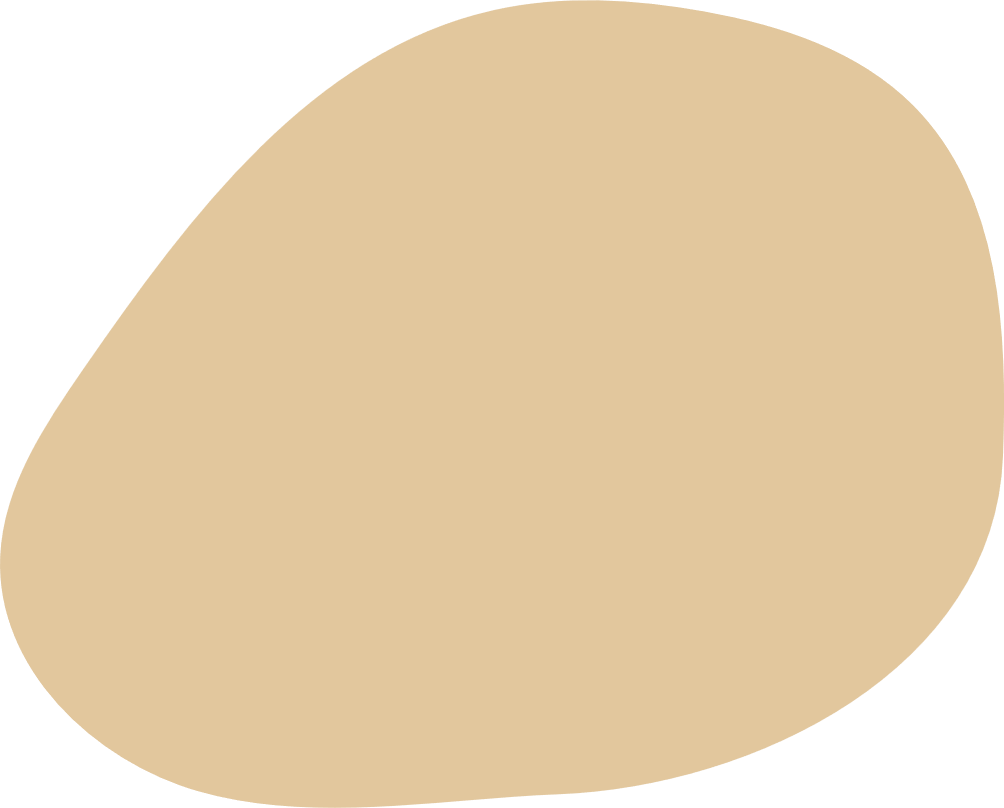 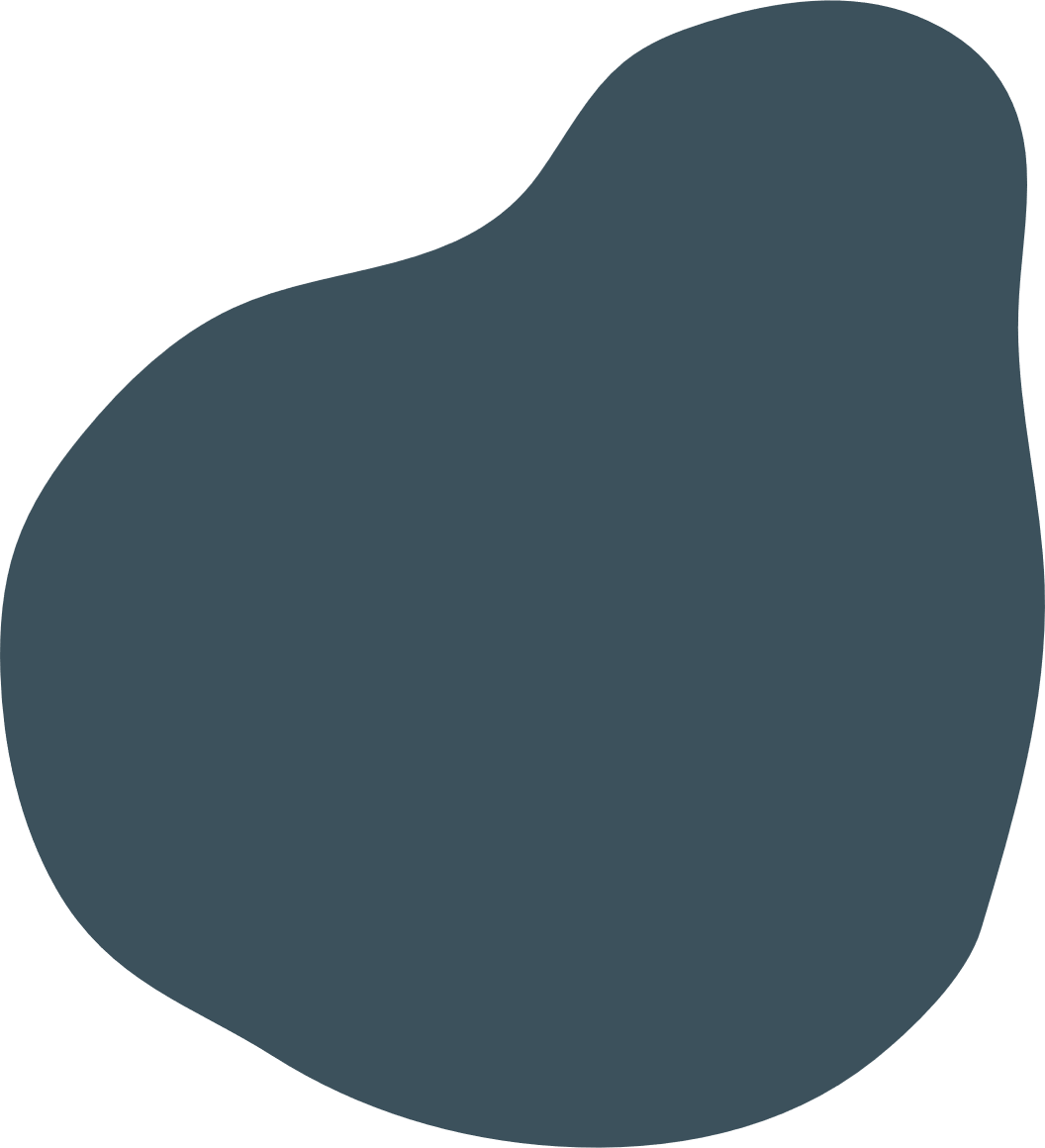 1. 
You can name the most common causes of fires.
LESSON 1:
PREVENTING FIRES
[Speaker Notes: Revision: Fire hazards:
Alcohol and drugs + smoking
Untidiness
Heat and dryness

Next: Measures to improve fire safety at home.]
Your smoke alarm must be functional
The smoke alarm detects fires quickly and warns those in the apartment or building.
By law, homes, summer houses, boats and other places where people sleep must have a smoke alarm.
Test the smoke alarm monthly. Replace the batteries at least once a year.
40% of deaths caused by fire happen in homes without a smoke alarm.
[Speaker Notes: A smoke alarm detects smoke fast - also when occupants are asleep - and sounds a loud warning signal. This gives you time to rescue yourself.

A smoke alarm is an accessory prescribed by law in each home and vacation home. The resident of the flat is responsible for acquiring and maintaining a battery-operated smoke alarm. The law and insurance are always on your side, if you see to your own obligation.

A smoke alarm needs maintenance. 
Test: Test once a month. A good rule of thumb is to test the alarm on the first day or each month. The alarm is tested  by keeping the test button pressed down for as long as you can hear a beep. The smoke alarm indicates that its battery is becoming exhausted by giving a faint warning signal at regular intervals.
Replace batteries: Replace the batteries once a year. 
Replace the smoke alarm: A useful service life of a smoke alarm is 5 to 10 years from its manufacturing date. A smoke alarm must display information on its manufacturing date and the user manual must state when it is worthwhile to replace the smoke alarm.]
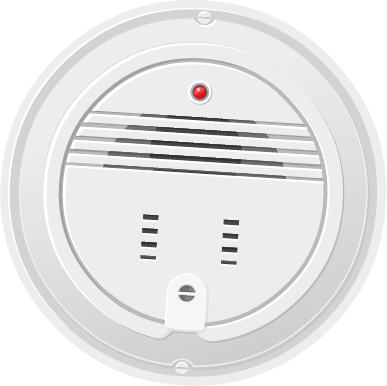 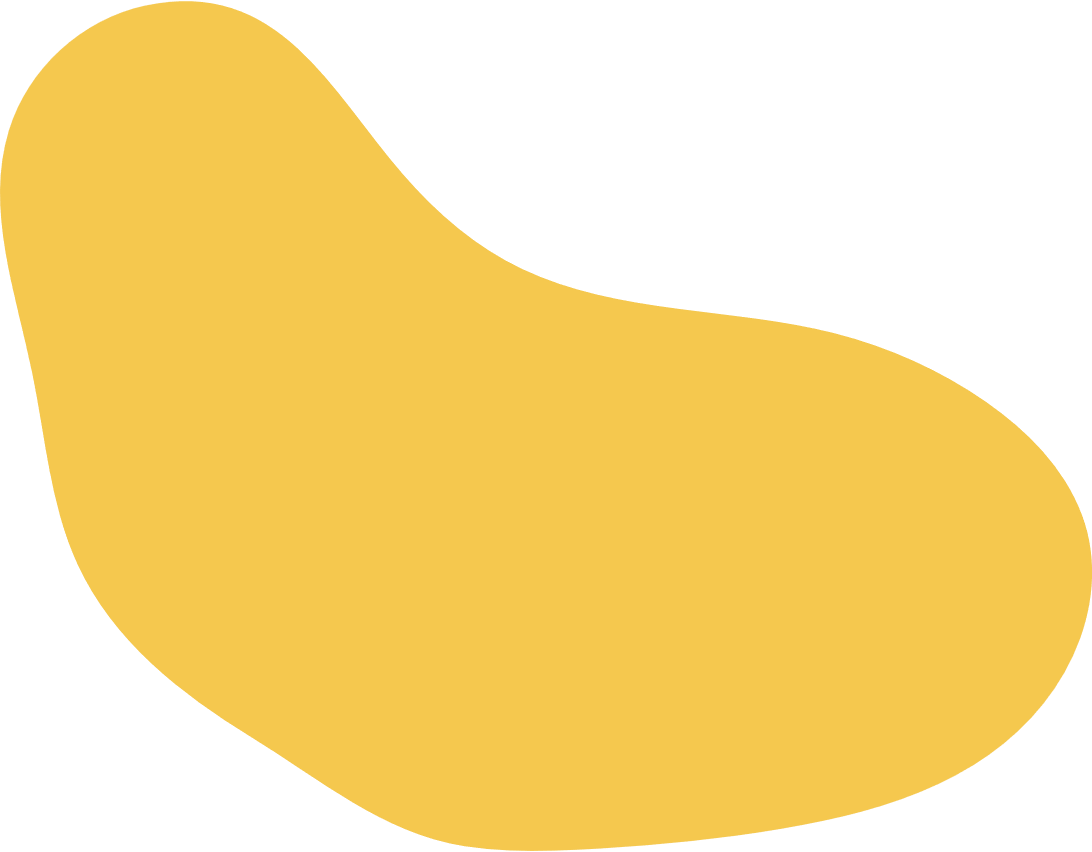 Come up with a rule of thumb to help you remember to your smoke alarm 
every month.
There must be enough smoke alarms
Minimum requirement: There must be at least one smoke alarm for every 60 m² of each floor. 
Recommendation: Smoke alarm for all rooms where people sleep and in the hall after the front door.
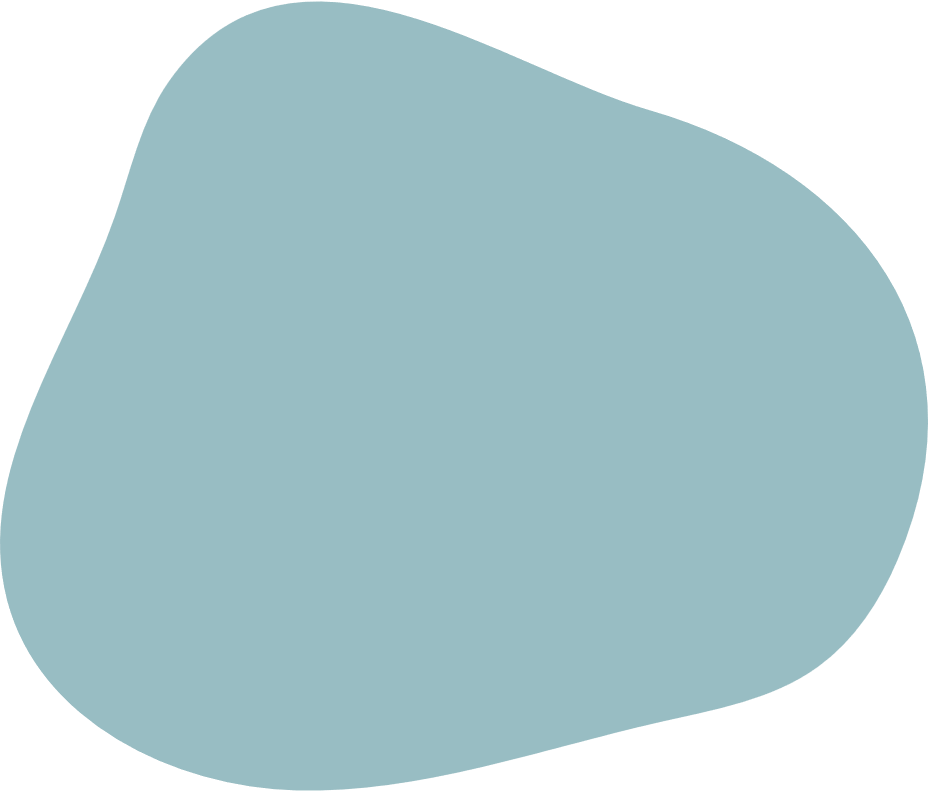 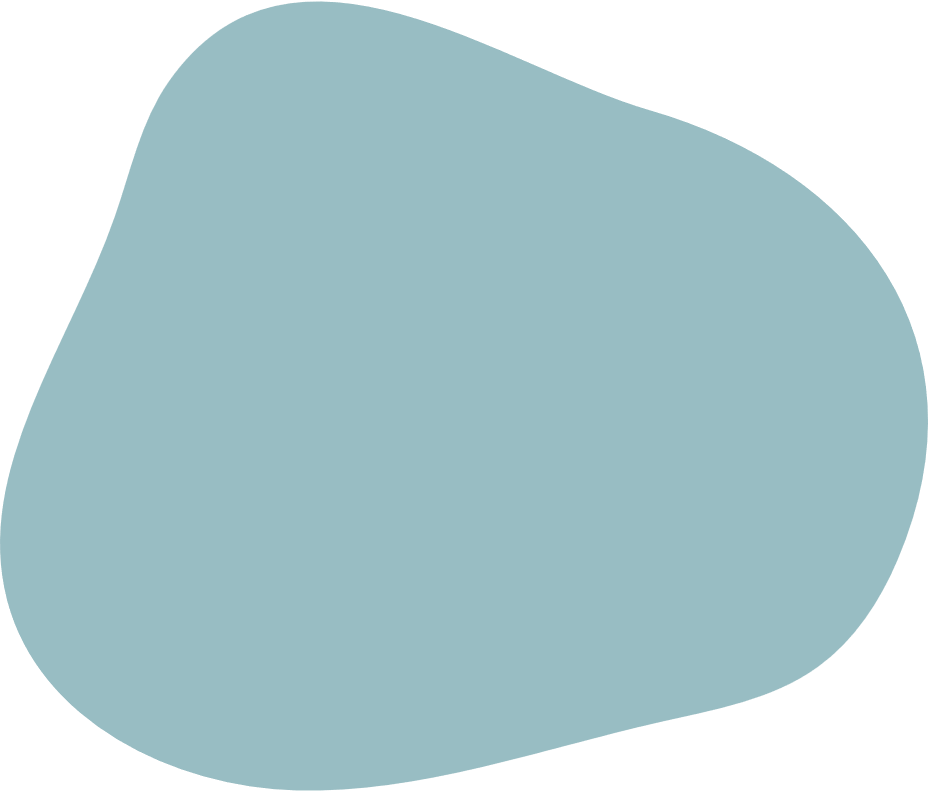 The house has 
130 square meters,
 of which 60 are upstairs 
and 70 downstairs. How many smoke alarms does the house need?
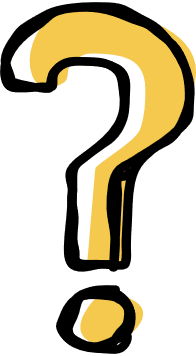 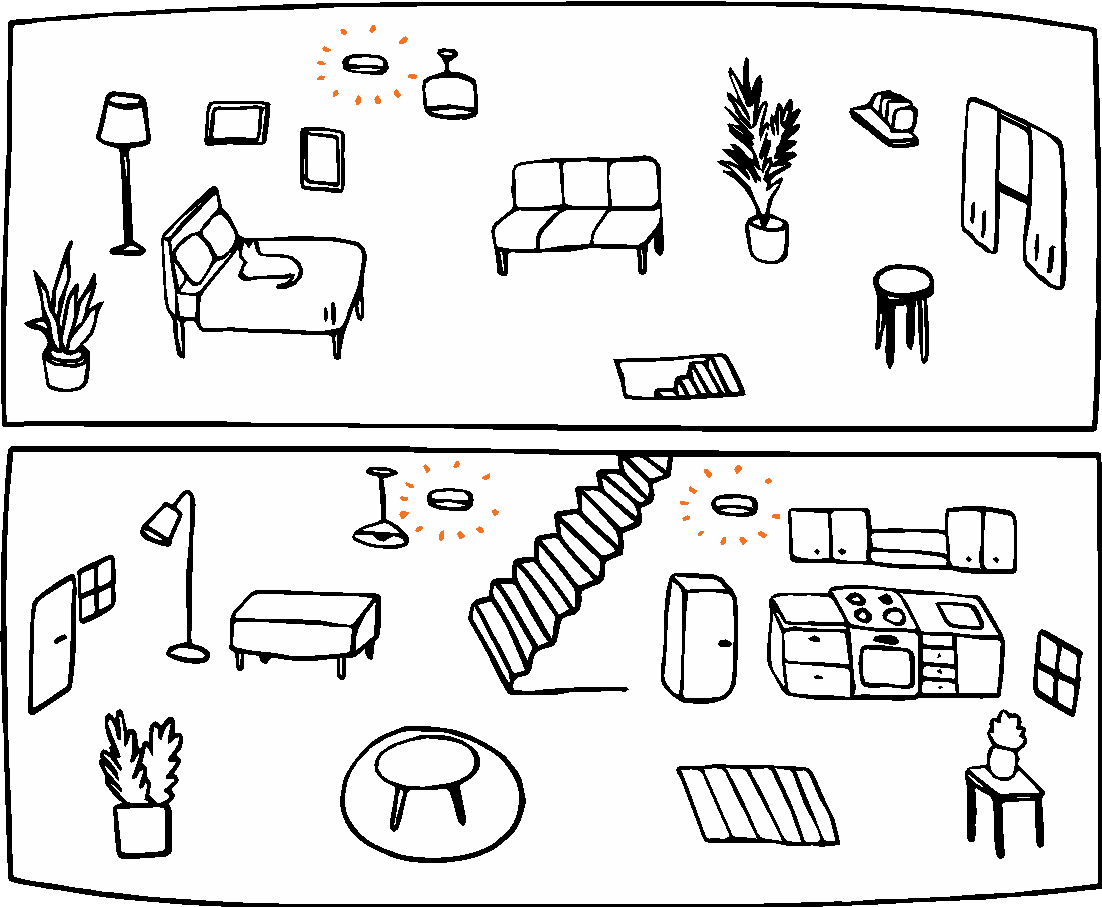 The upper floor has 60 square meters, so one smoke alarm is mounted to the ceiling.

The ground floor has a space of 70 square meters, so two smoke alarms are mounted to the ceiling.
[Speaker Notes: The picture is simplified but illustrates what the decree on smoke alarms means.

+ You can ask the class to think how many smoke alarms their homes must have according to the decree, and whether they have a sufficient number of alarms.]
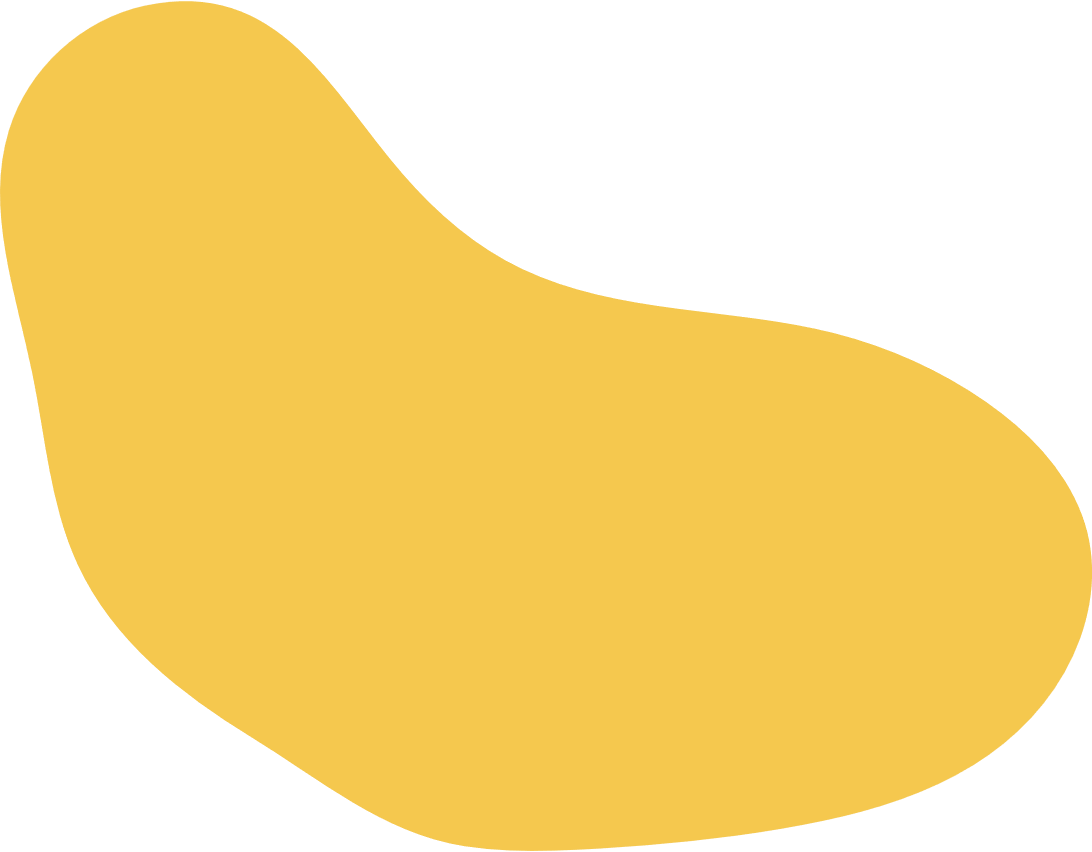 More and more fires 
are caused by charging electronic devices.
[Speaker Notes: Some electrical appliances are battery-powered and work without a cord. However, the battery needs to be charged from time to time.

Lithium i.e. Li-ion batteries may be damaged by knocks and bumps, leading to an increased risk of a short circuit. 
Lithium batteries, or Li-ion batteries, are used in phones, toys, computers, electric scooters and electric bikes, for example.]
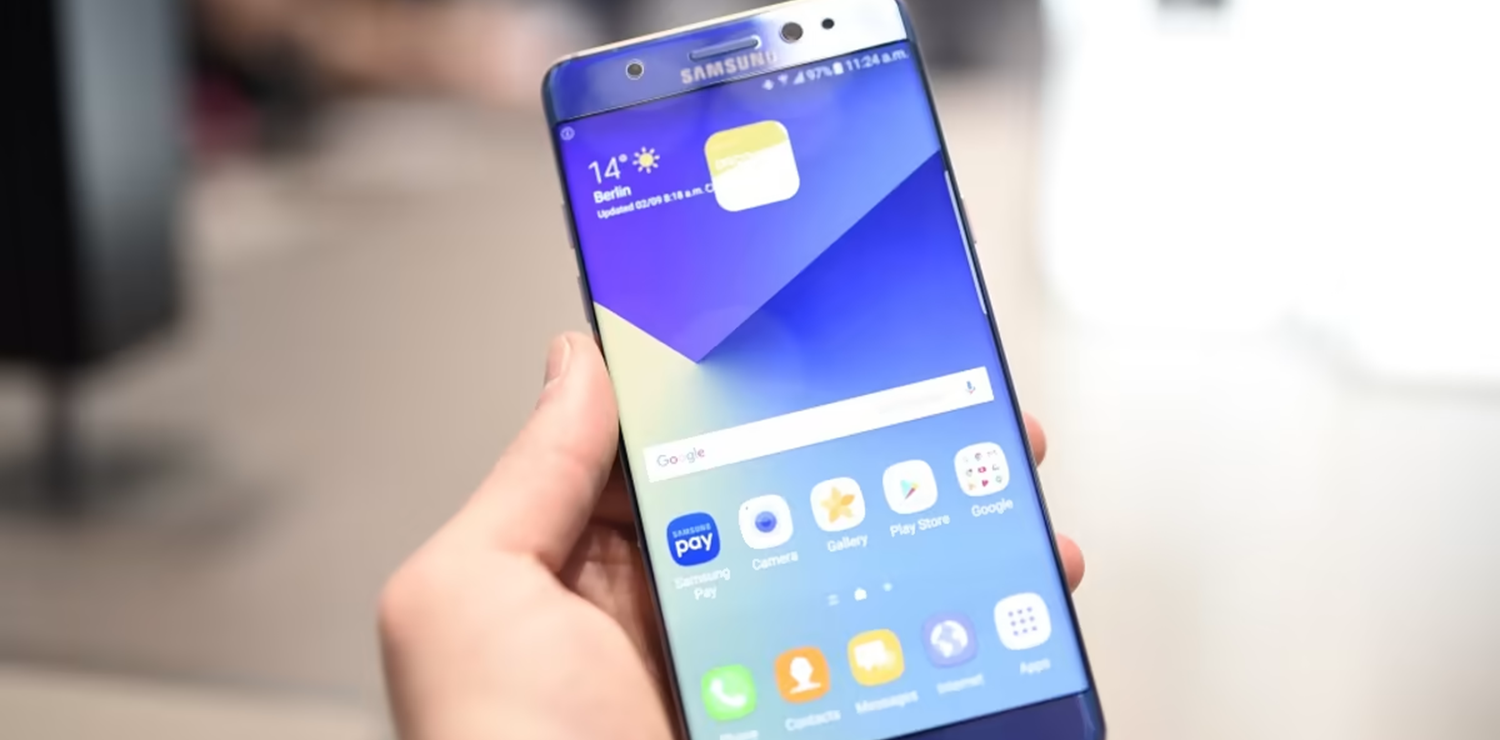 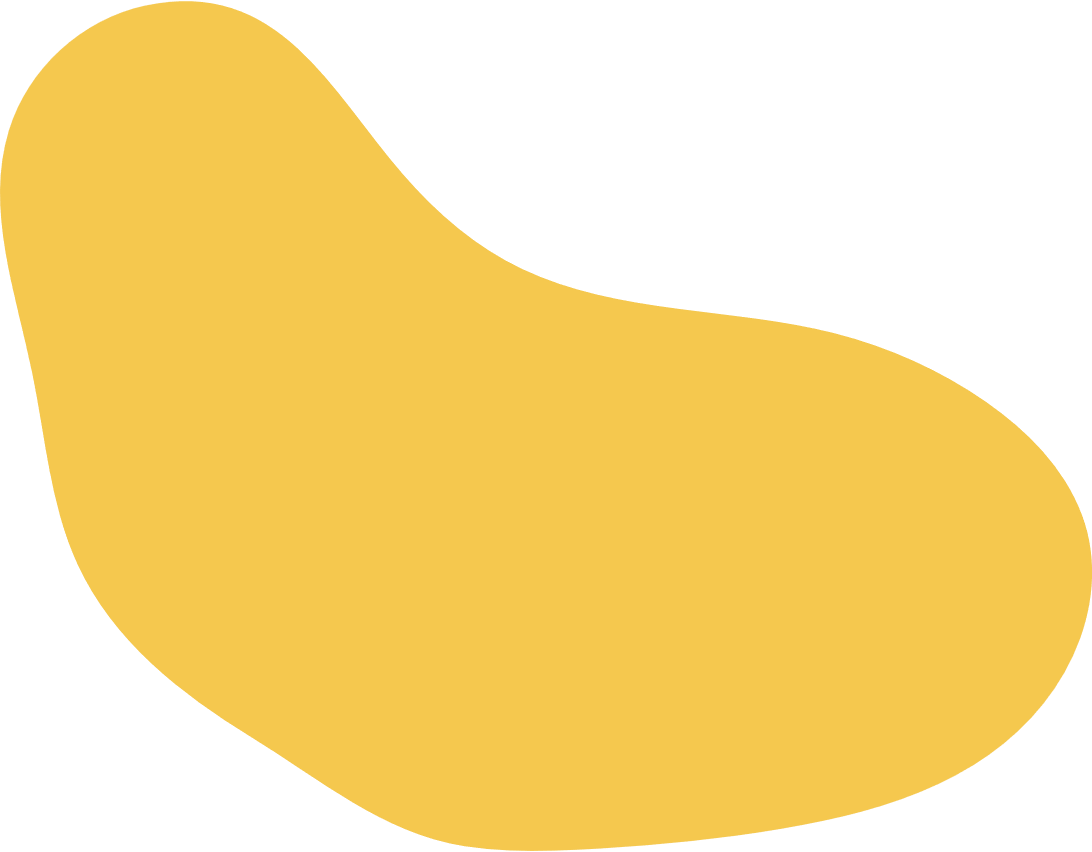 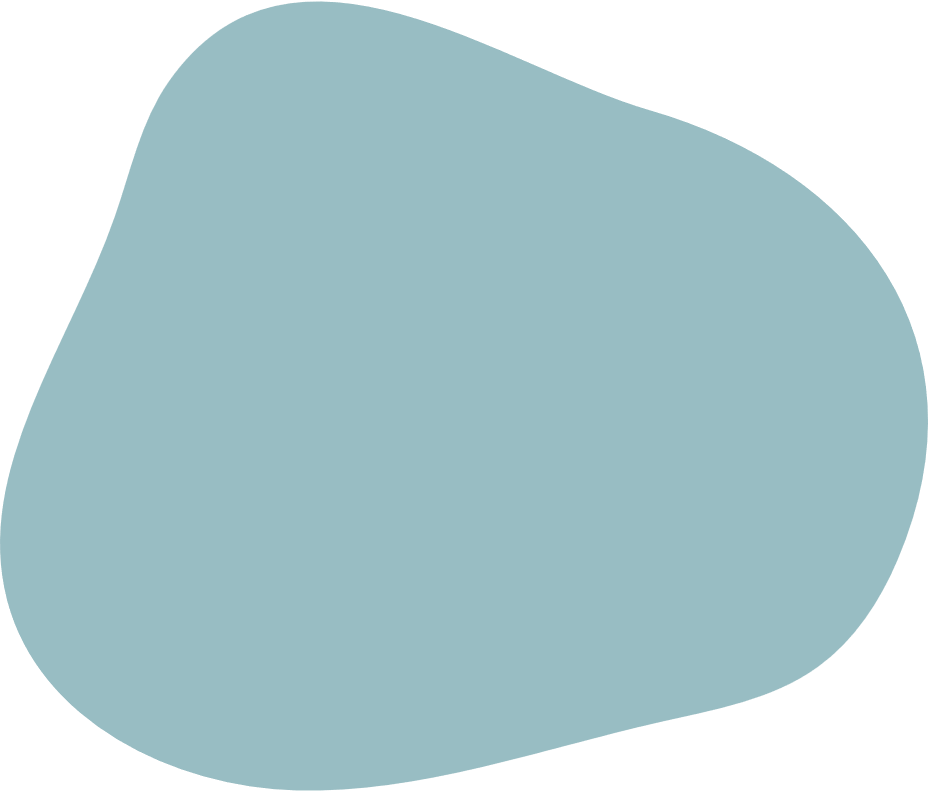 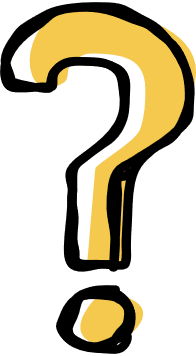 What is this about? Are you 
 already familiar with the phenomenon?
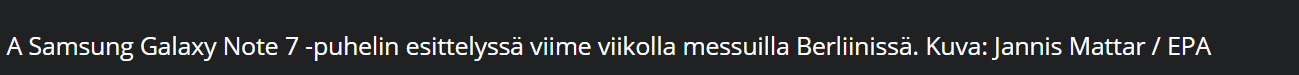 A Samsung Galaxy Note 7 phone unveiled last week at a trade expo in Berlin. Image: Jannis Mattar / EPA
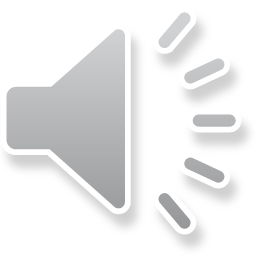 PUBLISHED 10 Sep 2016 at 01:16, Updated 10 Sep 2016 at 14:06https://yle.fi/uutiset/3-9157980
Source: yle.fi
[Speaker Notes: Listen to the news about battery fires (click on the audio icon, only in Finnish) or read the news from the link or aloud.

"US consumer authorities have called for the Samsung Galaxy Note 7 smartphone to be discontinued altogether. Samsung has also advised people to stop using the phone. The company has suspended the production and sale of the model due to its battery overheating.
 In some cases, batteries have even caught fire. According to the company, studies have concluded that the flaw is related to the battery cell.
The US Federal Aviation Administration has previously instructed air travellers to pack their phone in hand luggage and keep it switched off during the flight.
Transport Canada has advised the same, and several airlines have banned the use of the phone on their flights.
In Finland, a few phones were delivered to customers before the battery failures became known. The company advises customers to return these. It is estimated by Samsung Finland that sales of the repaired Samsung Galaxy Note 7 can start in October."]
Devices should not be charged unattended
Even a device or charger that appears intact may have a malfunction that causes a risk of fire. 
Around 60% of fires in homes are caused by an electric device - usually by a device left unattended to charge, or the kitchen stove.
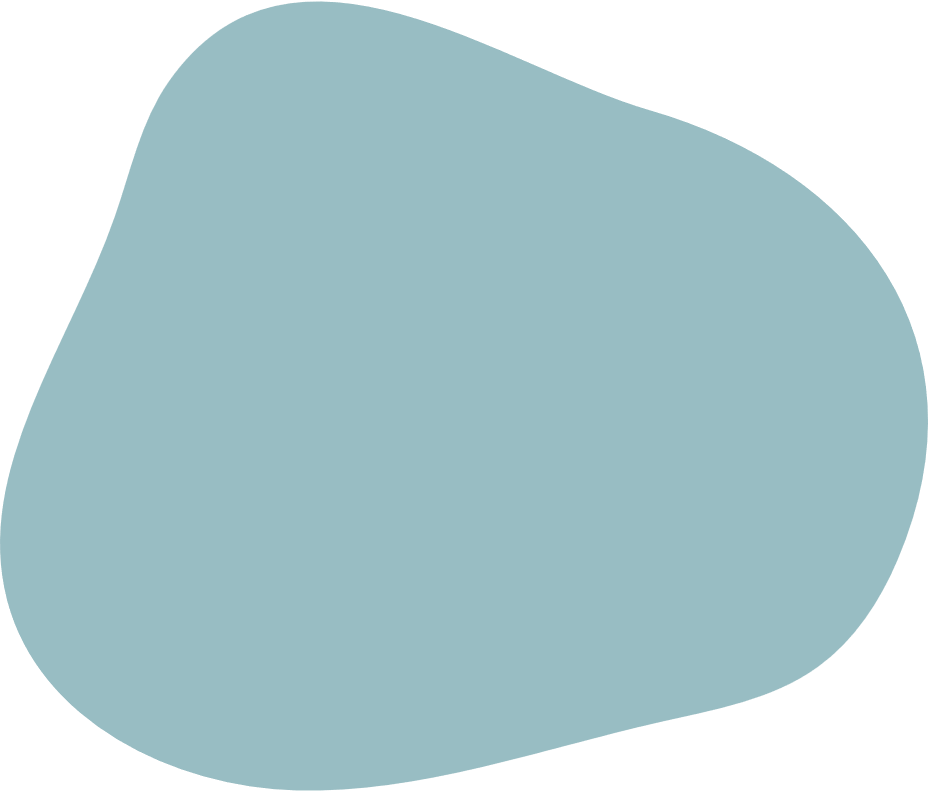 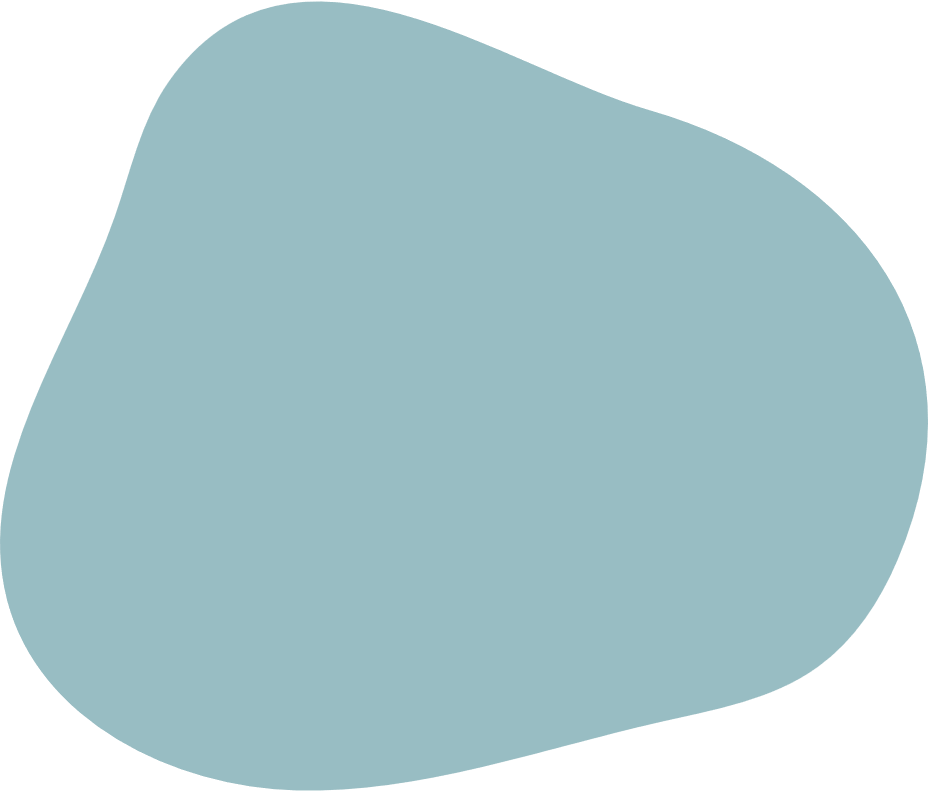 Do 
 you charge your devices at night? Why is this a bad idea?
Think about ways 
 to reduce the need to charge phones at night.
[Speaker Notes: Answer: Even a device or charger that appears intact may have a malfunction. The malfunction can cause a fire hazard, which is why devices should not be charged without supervision at night, for example. 

Battery fires are becoming more common:
More and more fires are caused by rechargeable batteries. In most cases, the fires have started when the device has been charging.
Poor quality, physical damages, or overheating of the battery may cause a short circuit in the device and it may catch fire.]
How do you safely charge batteries?
SAFE PLACE:
Always follow the user manual.
Unplug the charger from the device and wall socket when charging is complete.
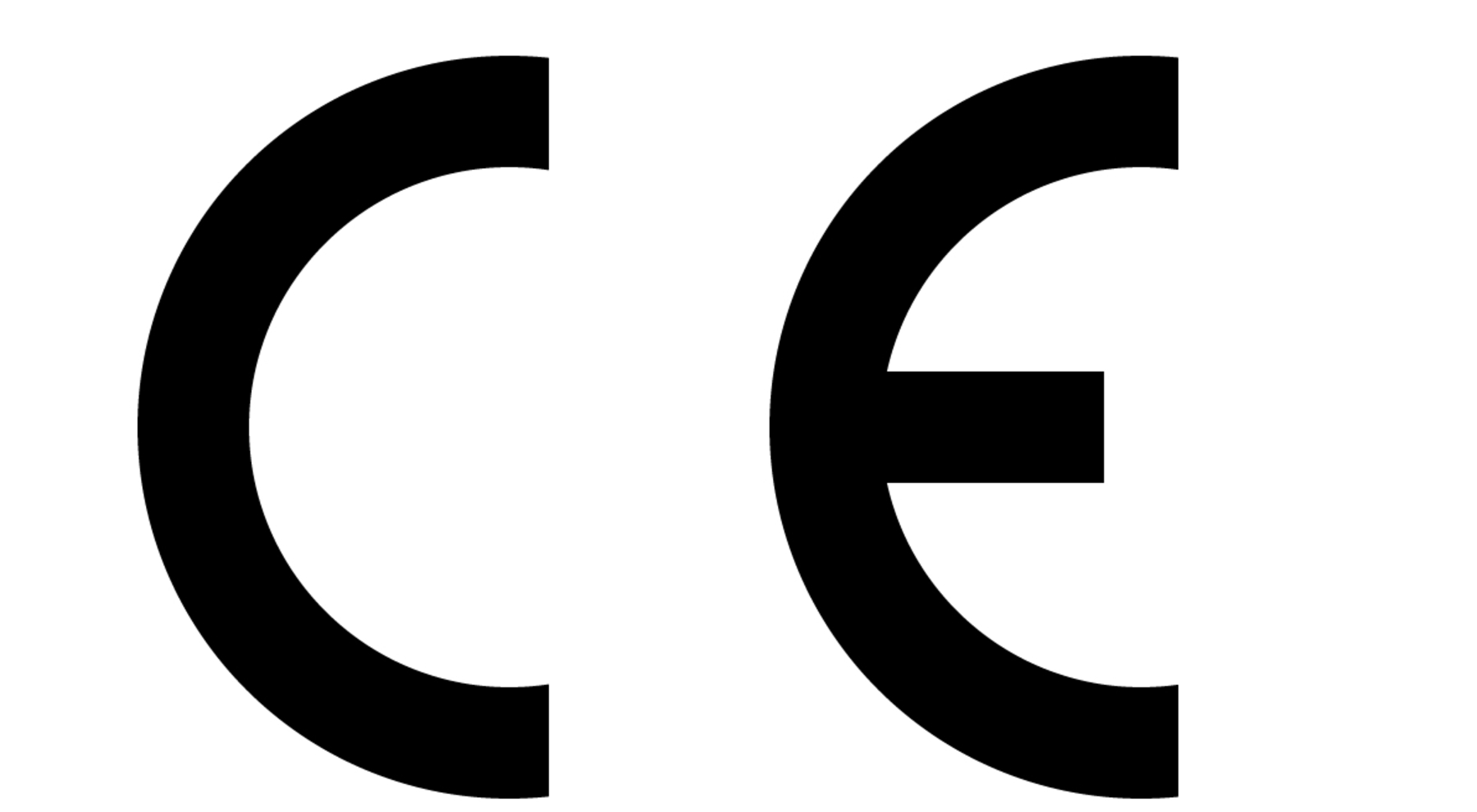 Supervise the charging and stop if the device overheats.
Check the condition of the battery and charger before charging. Remove a faulty battery or charger from service without delay.
Beware of risky counterfeit products. Only use suitable CE-marked chargers.
Do not charge a battery in places with flammable material nearby, such as in the bedroom.
[Speaker Notes: Rule of thumb: Right place

Instructions: Always charge the battery according to the user manual.
Unplug: Unplug the charger from the device and wall socket when charging is complete.
Overheating: Supervise the charging. Stop the charging if the device overheats.
Condition: Check the condition of the battery and charger before charging. Remove a faulty battery or charger from service without delay.
Authenticity: Beware of risky counterfeit products. Only use suitable CE-marked chargers.
PLACE: Do not charge a battery in places having flammable material nearby, such as in the bedroom.]
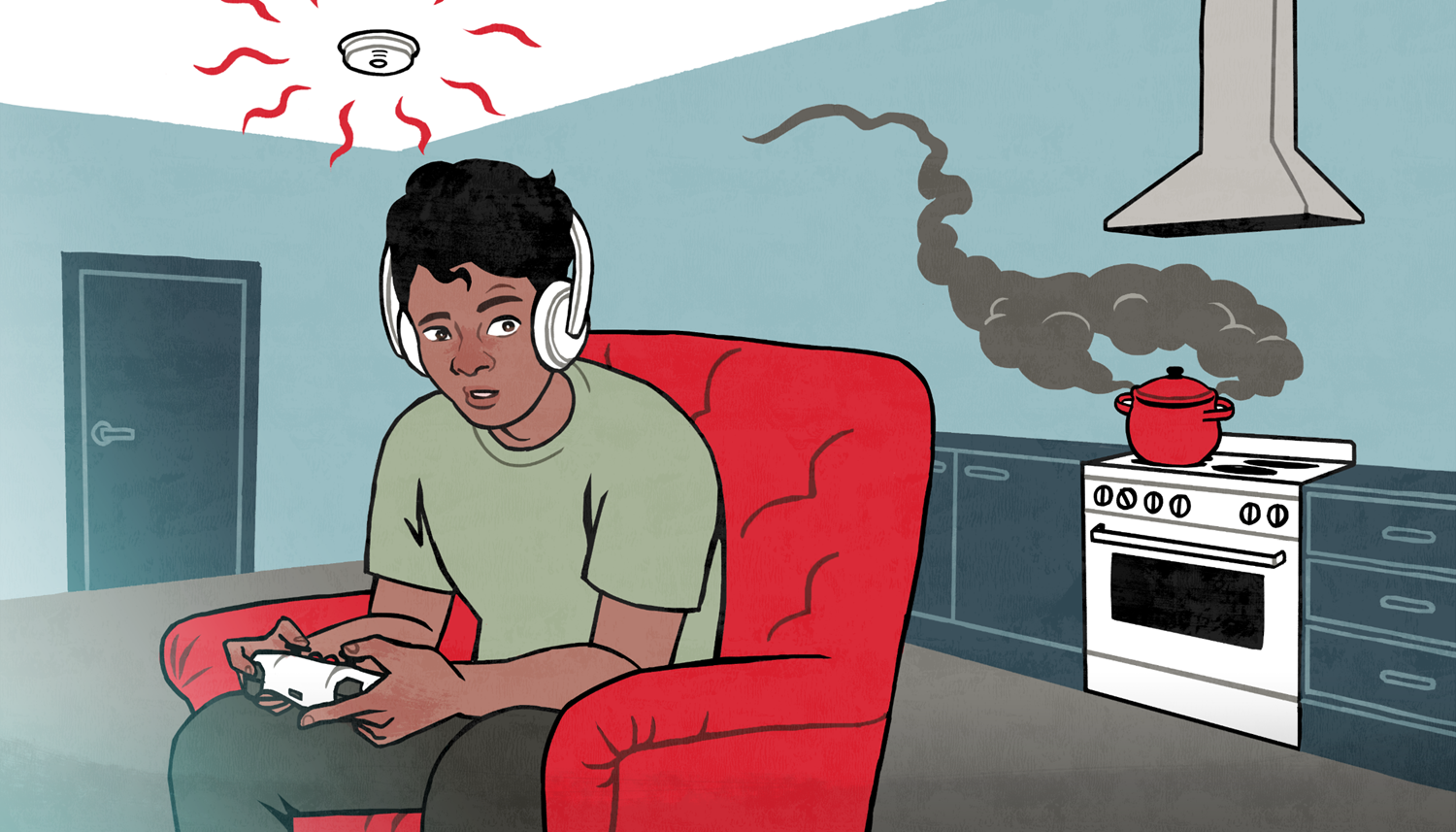 RECAP
LESSON 1:
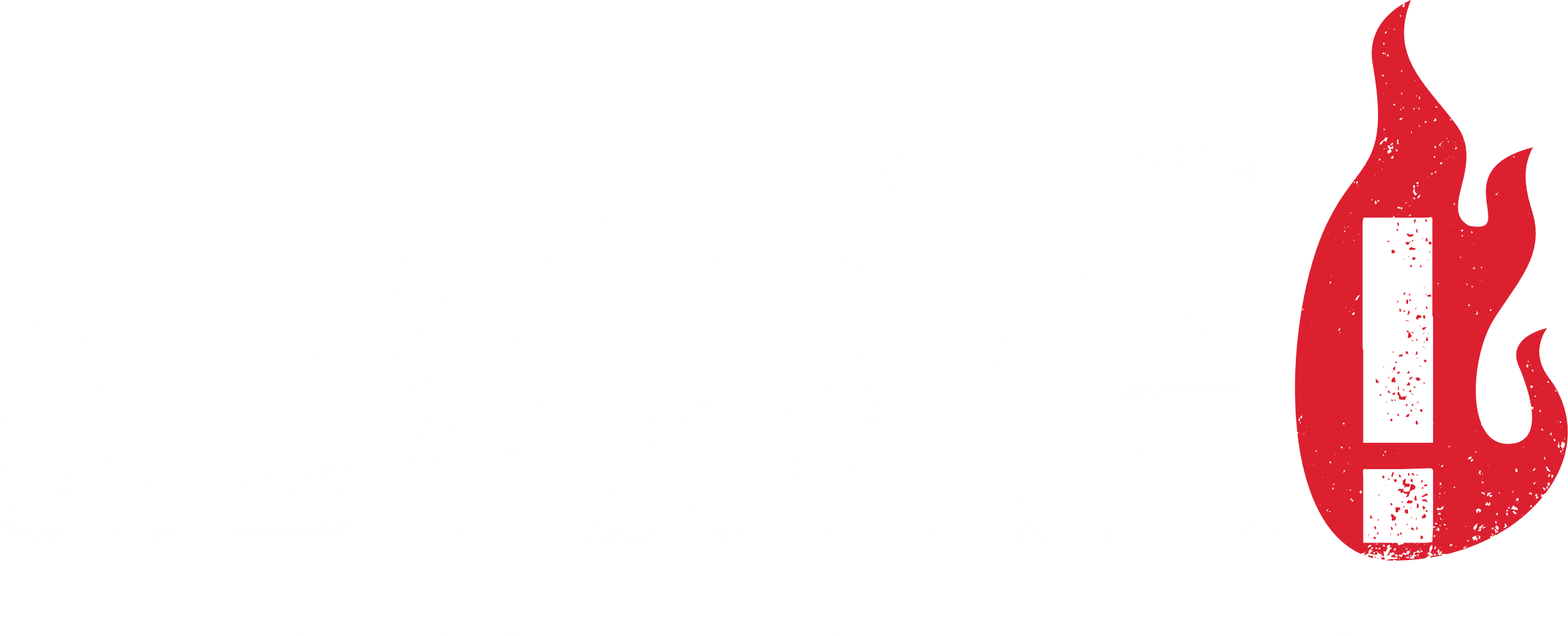 PREVENTING FIRES
Unattended cooking
Careless use of open fire
Careless heating of a sauna
Electrical appliances
Using a device contrary to the user manual
Using a faulty device
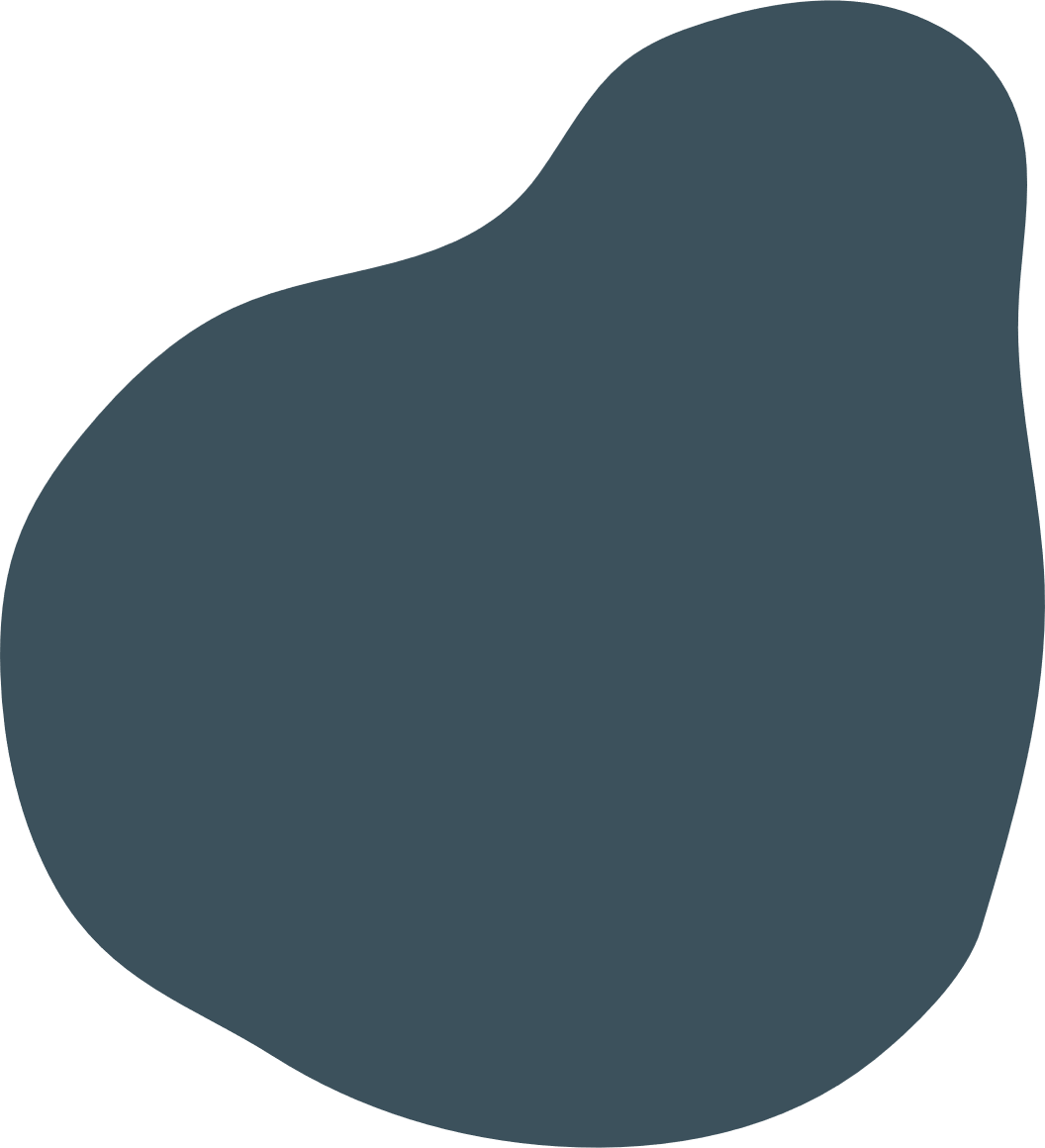 1. 
What are the most common causes of fires?
Alcohol and drugs + smoking
Untidiness
Heat and dryness
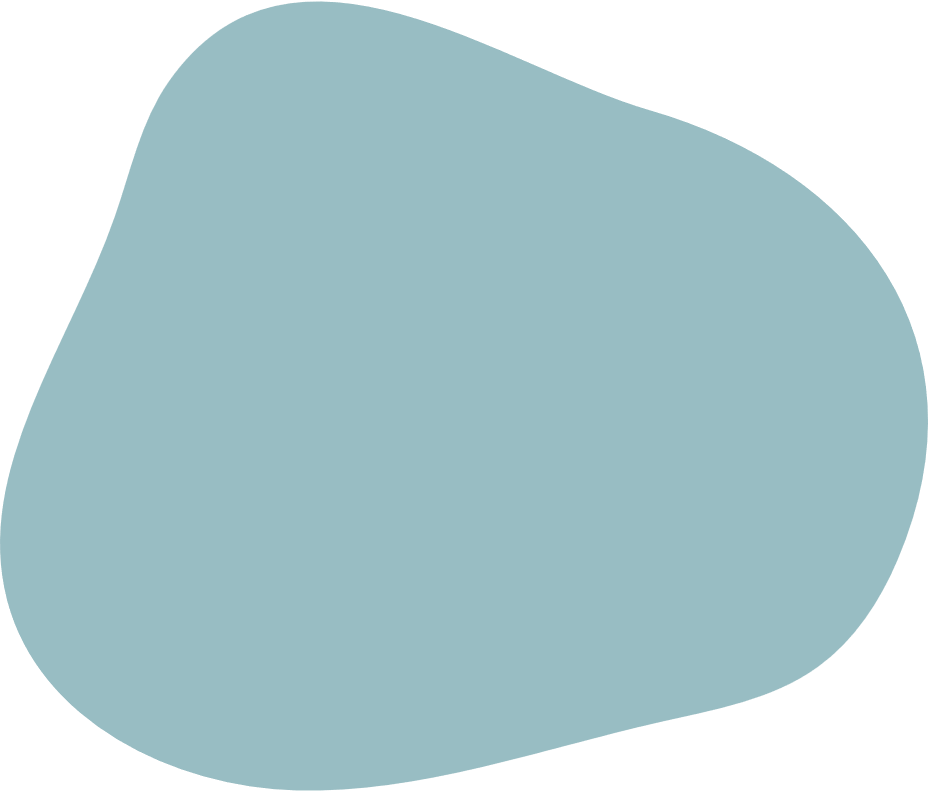 2. 
What fire hazards do you know?
1. Make sure there are enough smoke alarms.
2. Make sure that smoke alarms are serviced regularly.
Test the alarm once a month
Replace the batteries once a year
Replace the smoke alarm as instructed
3. Charge devices safely.
    SAFE PLACE
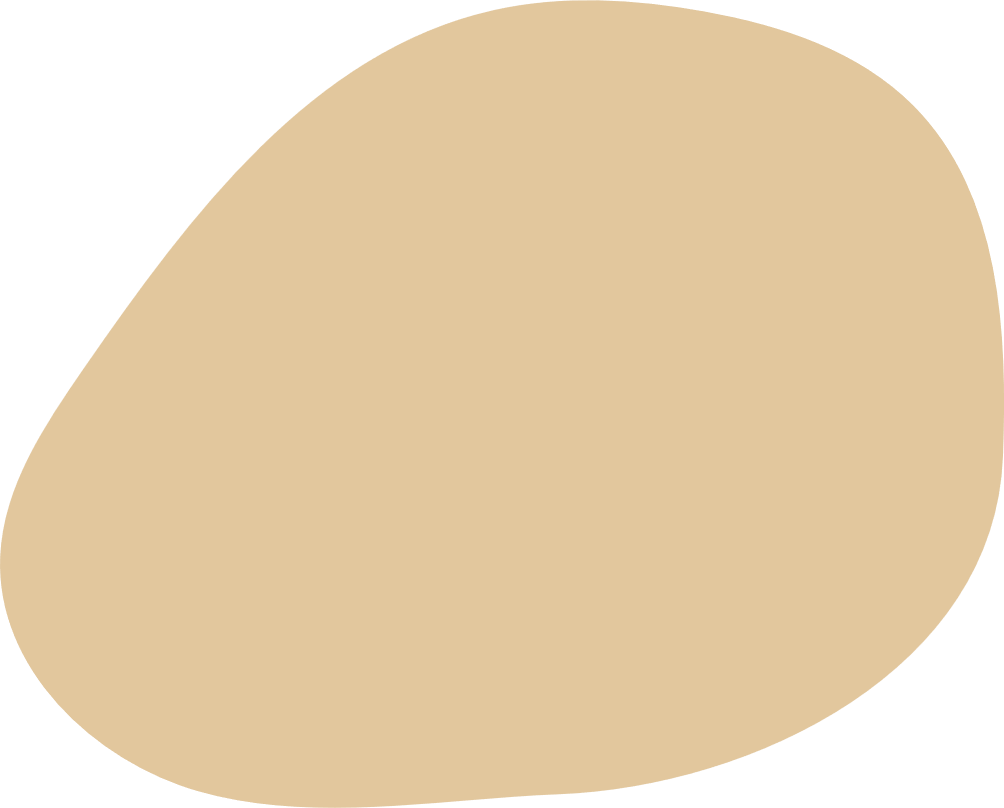 3. 
 What means to improve fire safety can you take at home?
[Speaker Notes: 1. Number of smoke alarms: 
Minimum requirement: There must be at least one smoke alarm for every 60 m² of each floor. 
Recommendation: Smoke alarm for all rooms where people sleep and in the hall after the front door.

2. Make sure that smoke alarms are serviced regularly.
Test the alarm once a month
Replace the batteries once a year
Replace the smoke alarm as instructed


3. Rule of thumb for charging devices: Right place

Instructions: Always charge the battery according to the user manual.
Unplug: Unplug the charger from the device and wall socket when charging is complete.
Overheating: Supervise the charging. Stop the charging if the device overheats.
Condition: Check the condition of the battery and charger before charging. Remove a faulty battery or charger from service without delay.
Authenticity: Beware of risky counterfeit products. Only use suitable CE-marked chargers.
PLACE: Do not charge a battery in places having flammable material nearby, such as in the bedroom.]
Self assessment
The self assessment does not affect your grade, but helps us develop the lessons.
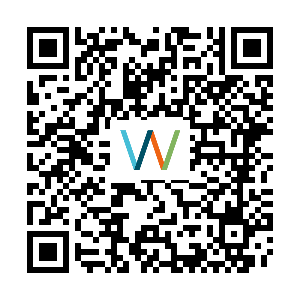 Go to the self assessment at:bit.ly/nouhata1 or with the QR code
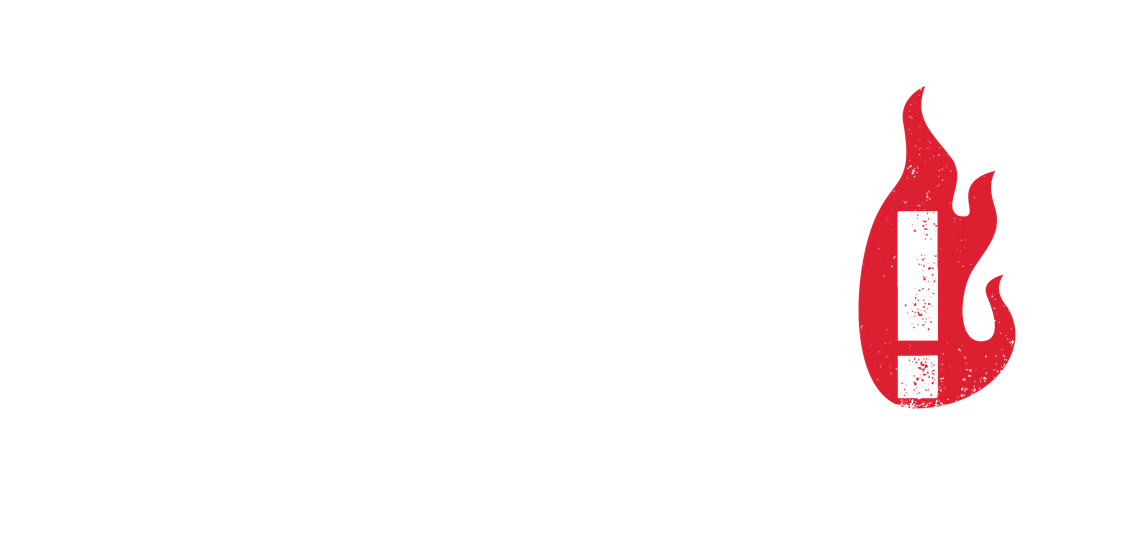 www.nouhata.fi